Fyziologie krve. Imunitní systém.
Úvod
Krev
Krevní plazma a proteiny krevní plazmy, viskozita 
Erytrocyty
Leukocyty
Trombocyty
Hemostáza (fibrinolýza)
Imunita  (vrozená –buněčná a humorální; získaná – buněčná a humorální; očkování (imunizace – pasivní, aktivní)
Funkce krve
Transportní funkce 
Homeostáza 
Obrana organizmu 
Hemostáza 
Termoregulace
Humorální řízení
Krevní plazma. Anorganické látky.
Na+ (137-147 mmol/l): udržení osmotického tlaku, objemu, pH
Cl- (98-106 mmol/l): udržení osmotického tlaku, objemu, pH
K+ (3,8-5,1 mmol/l): činnost svalů (hl. myokardu)
Ca2+ (2,1-2,7mmol/l): nervová dráždivost, stažlivost svalu, srážení krve, propustnost membrán, mineralizace kostí
P (0,65-1,62 mmol/l): regulace pH, mineralizace kostí
Mg2+ (0,75-1,25 mmol/l): aktivita enzymů, nervová dráždivost
HCO3- (25-34 mmol/l): transport CO2, udržení pH
Fe (16-25 μmol/l): součást hemoglobinu - transport plynů
I (275-630 nmol/l): tvorba hormonů štítné žlázy
Krevní plazma. Organické látky
Plazmatické proteiny	60-80 g/l
Albuminy (40-48 g/l): onkotický tlak, transport iontů, mastných kyselin, pigmentů, látek tělu cizích, hormonů
Globuliny (18-30 g/l)
α-globuliny: transport hormonů, kovů, vitamínů
β-globuliny: vazba hemu, vit. B12, železa, transport cholesterolu
γ-globuliny: protilátky, specifická imunita
Fibrinogen (3 g/l): srážení krve
Tuky (4-10 g/l)
Glukóza (4-5,5 mmol/l)
Dusíkaté látky (0,2-0,4 g/l): močovina, bilirubin, aminokyseliny
Hormony, vitamíny, enzymy, léky
Viskozita krve
Viskozita neboli vazkost je veličina, která charakterizuje vnitřní tření tekutiny a závisí především na přitažlivých silách mezi částicemi
Fibrinogen (Interakce s Ery, s LDL; hyperfibrinogenémie)
Hematokrit (přímé a nepřímé interakce mezi Ery a mezi Ery a fibrinogenem)
Průměr cévy
Rychlost proudění krve
Teplota (za fyziologických podmínek zanedbatelný parametr)
Formované krevní elementy
leukocyty
4-10.109/l
trombocyty
150-400.109/l
erytrocyty
5.1012/ll
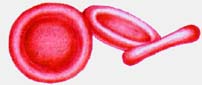 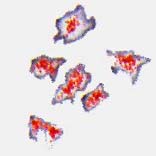 agranulocyty
granulocyty
neutrofil
bazofil
eozinofil
monocyt
lymfocyt
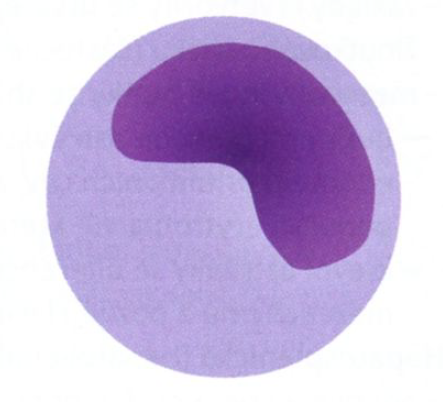 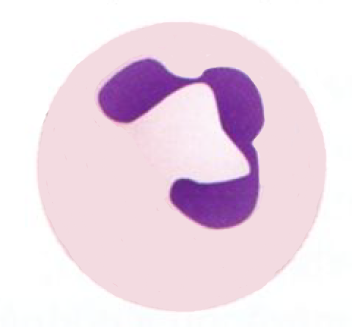 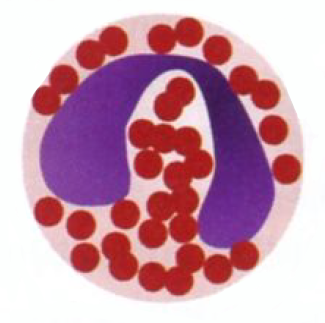 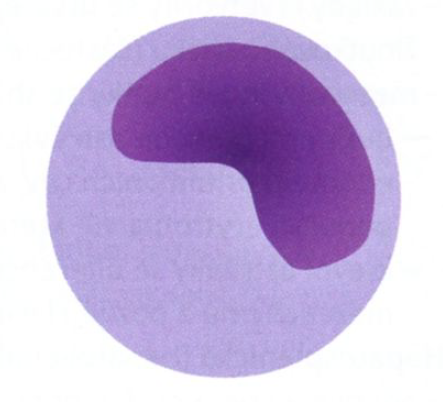 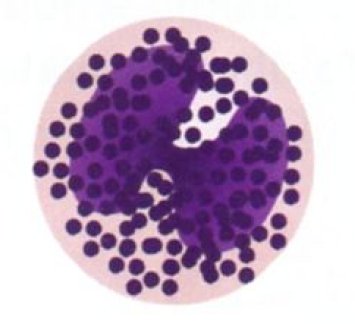 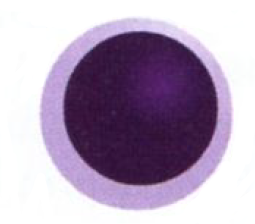 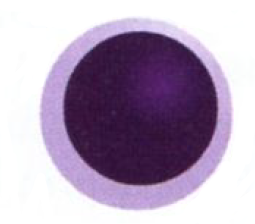 Formované krevní elementy
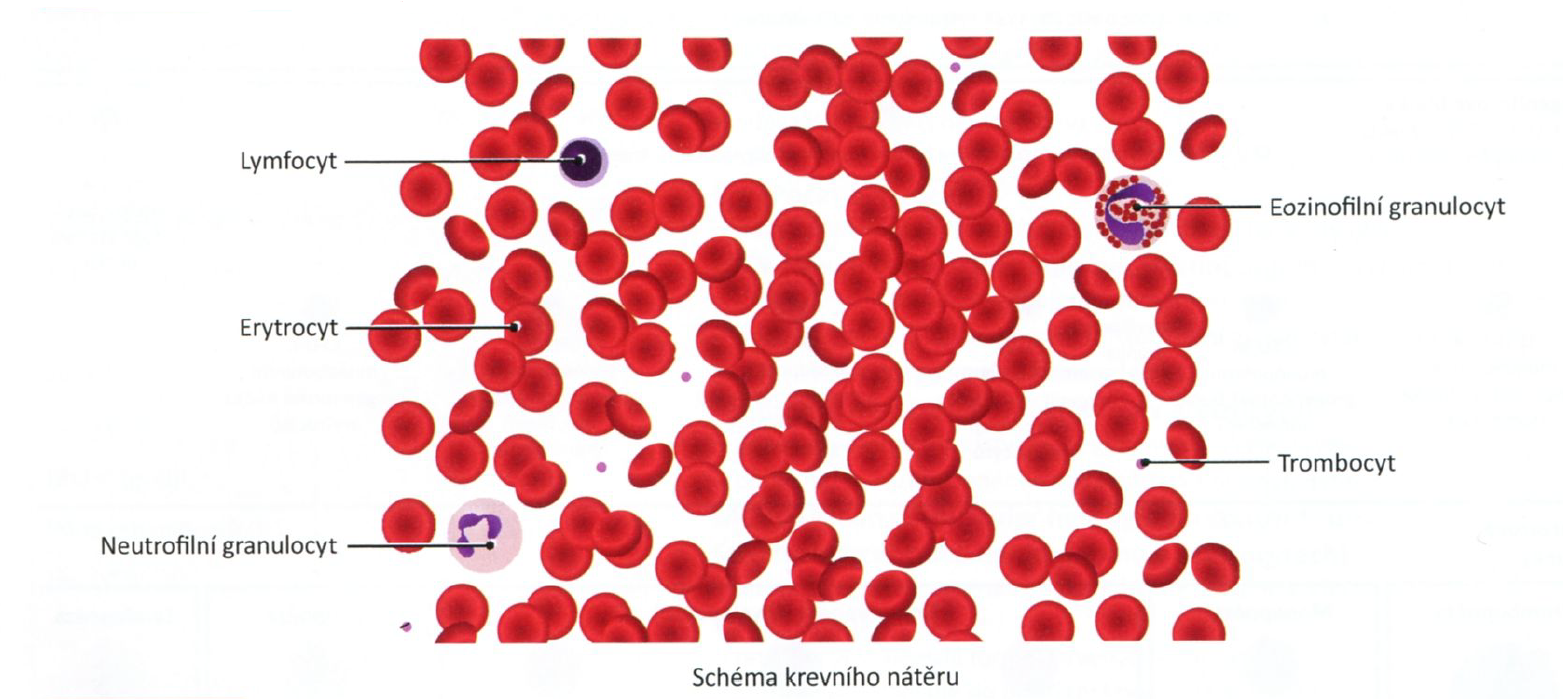 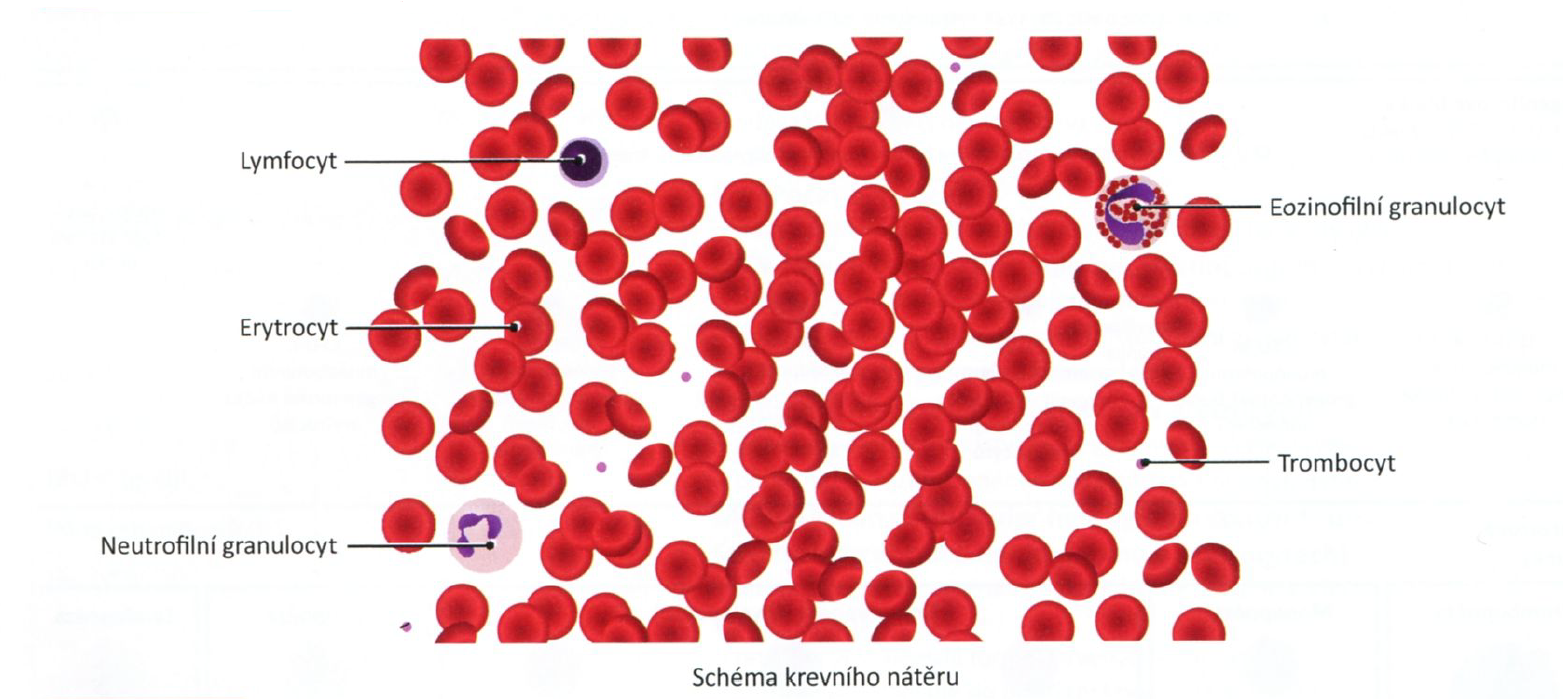 Schéma krevního nátěru
Hematopoéza
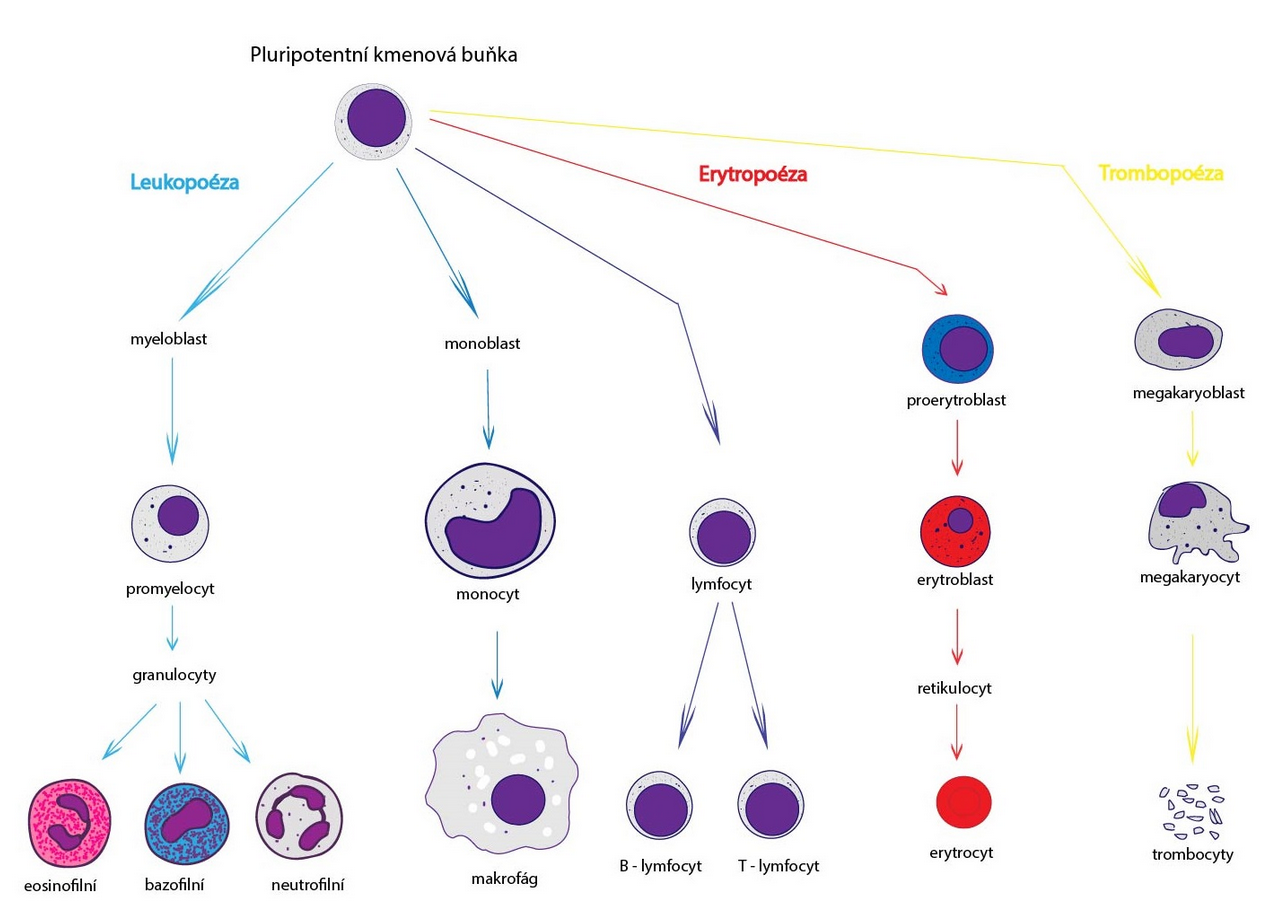 Erytropoéza
Ontogeneze
3. týden: žloutkový vak
6. týden: játra (tvorba v žloutkovém vaku zaniká)
12. týden: slezina
20. týden: kostní dřeň
32. týden: přesmyk z embryonálního hemoglobinu na HbF
novorozenec: krvetvorba pouze v kostech, přesmyk HbF na dospělý hemoglobin HbA	
dospělý člověk: krvetvorba v hrudní kosti, obratlech, žebrech, v klíční kosti, v pánevních kostech, v plochých lebečních kostech, v proximálních epifýzách některých dlouhých kostí
Erytropoéza
Erytropoetin - tvorba v ledvinách
působí na citlivé determinované progenitorové buňky v kostní dřeni
stimuluje syntézu nukleových kyselin 
aktivuje geny potřebné k syntéze hemoglobinu
zvyšuje příjem Fe
Látky potřebné pro tvorbu erytrocytů
aminokyseliny: bílkovinná část hemoglobinu
železo: vazba kyslíku na hemoglobin a myoglobin
vitamín B12: důležitý pro syntézu DNA
kyselina listová: důležitý pro syntézu DNA
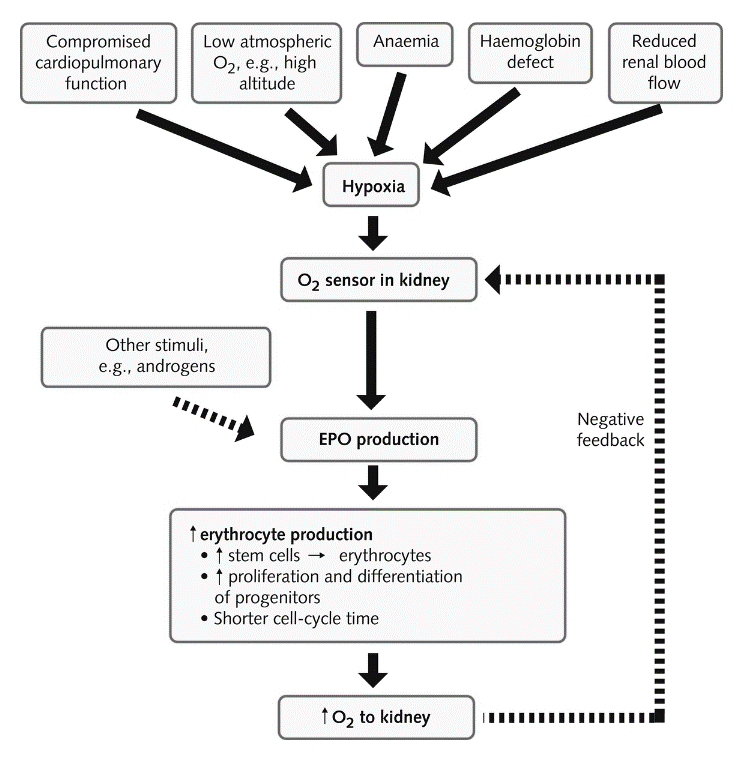 *
androgeny ↑ erytropoézu
hormony štítné žlázy ↑ erytropoézu
růstový hormon ↑ erytropoézu
hormony kůry nadledvin ↑ erytropoézu
prostaglandin E ↑ produkci erytropoetinu v ledvinách
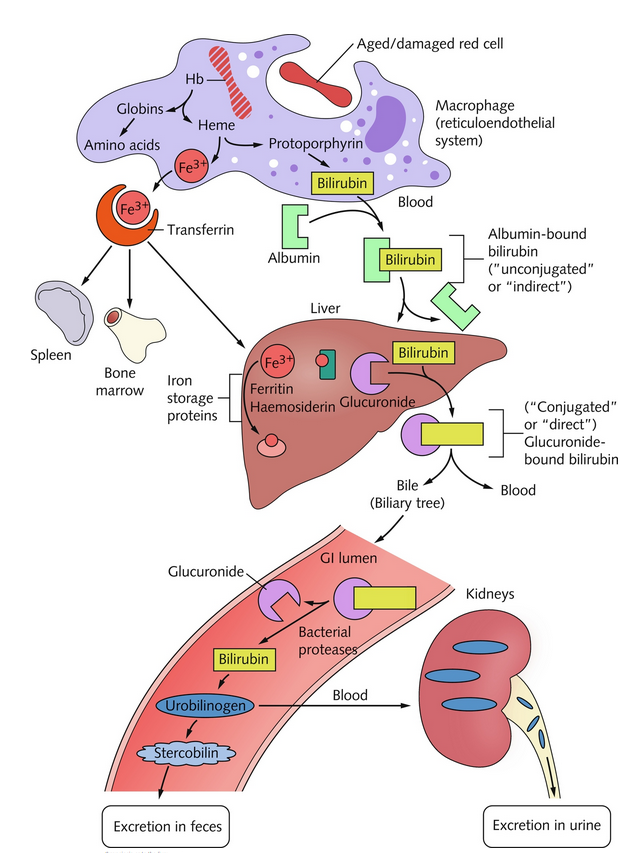 Zánik červených krvinek
Slezina: fagocytóza starých a poškozených erytrocytů
Hemoglobin=globin+hem
Globin – aminokyseliny
Hem=CO2+Fe+biliverdin
Fe – syntéza dalšího hemoglobinu
Červená krvinka (erytrocyt)
Bezjaderná buňka, hlavní část formované složky krve
Tvar:
bikonkávní disk -tvar zvětšuje povrch asi o 30%
tvar zajištuje protein spektrin
plasticita tvaru důležitá pro prostup úzkými kapilárami
Velikost:
Normocyt: 7,2 μm
Mikrocyt (-oza): ≤ 7 μm
Makrocyt (-oza): ≥ 9 μm
Megalocyt: ≥ 20 μm
Tloušťka cca 2,5 μm na periferii a cca 1 μm ve středu disku
*Anisocytóza
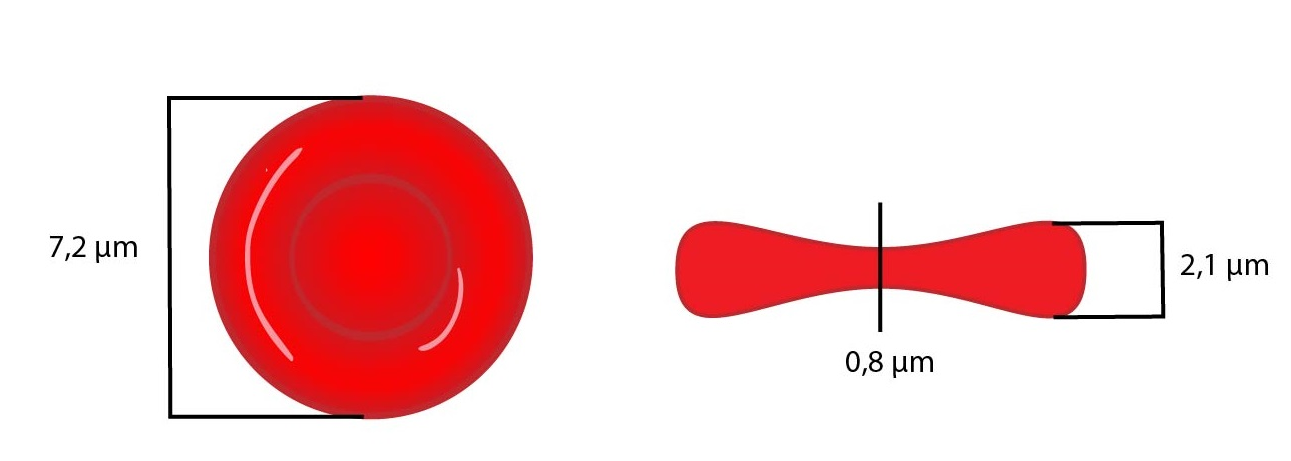 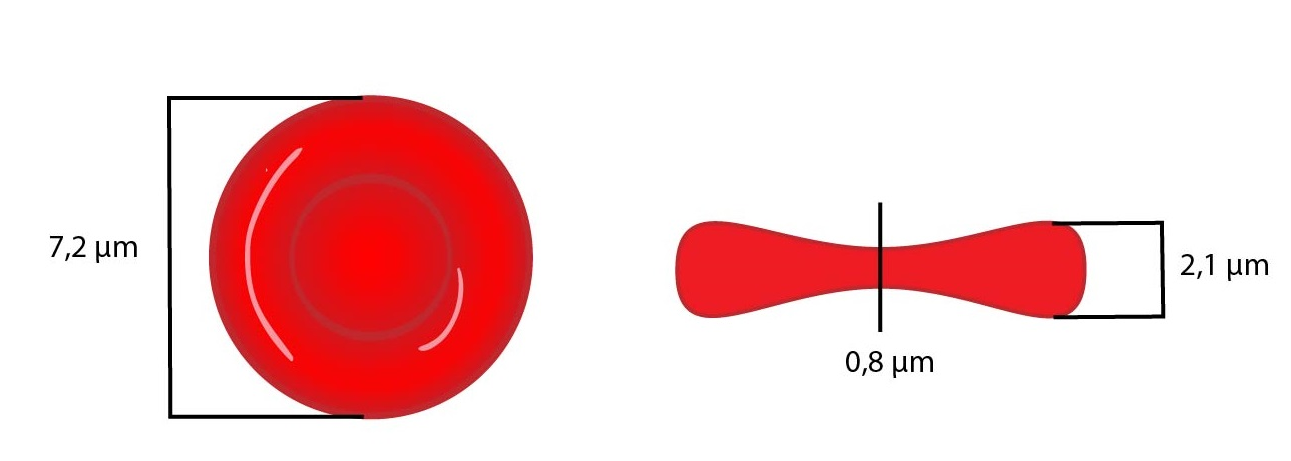 Červená krvinka (erytrocyt)
Fyziologické rozmezí erytrocytů:
♂: 4,3-5,3 * 1012 / l
♀: 3,8-4,8 * 1012 / l
Novorozenec: 4,4-7 *1012/ l
Stanovení počtu červených krvinek
Automatické metody
Impedanční
Fotooptická
Klasická metoda
Bürkerova komůrka + Hayemův roztok
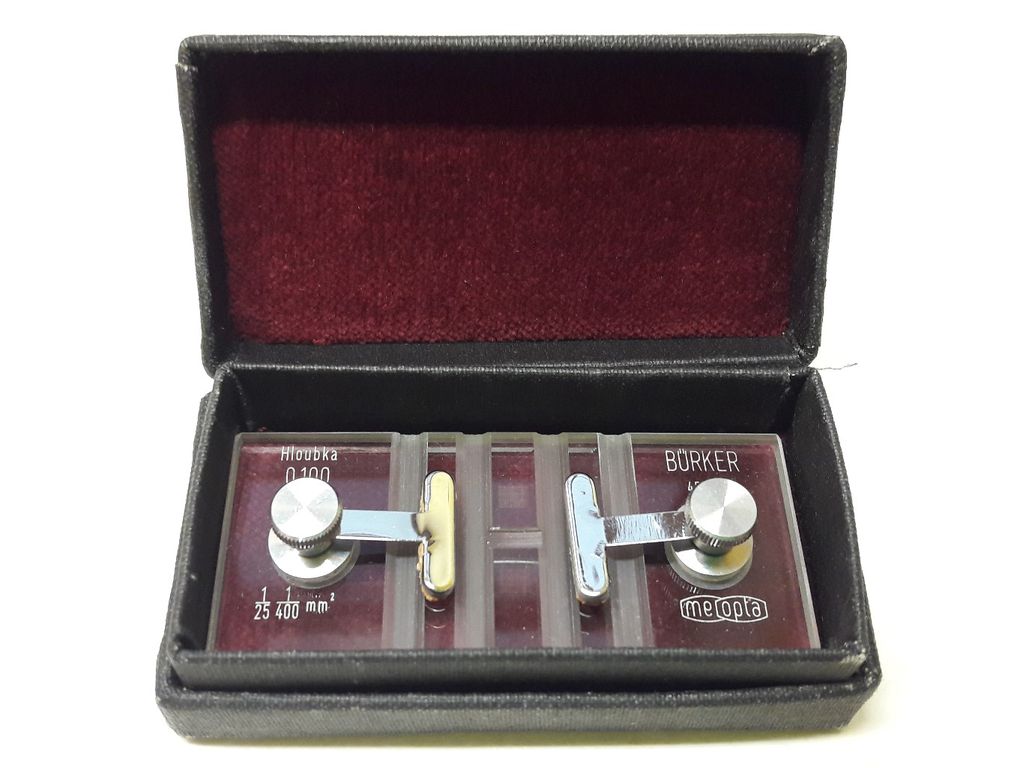 Funkce Ery
Přenos dýchacích plynů
Pufrovací systém
Udržování viskozity krve
Hematokrit (Hct)
Vyjadřuje procentuální zastoupení objemu erytrocytů v plné krvi
Zjišťujeme po centrifugaci nesrážlivé krve*
Fyziologické rozmezí Hct:
♂: 42-52%
♀: 37-47%
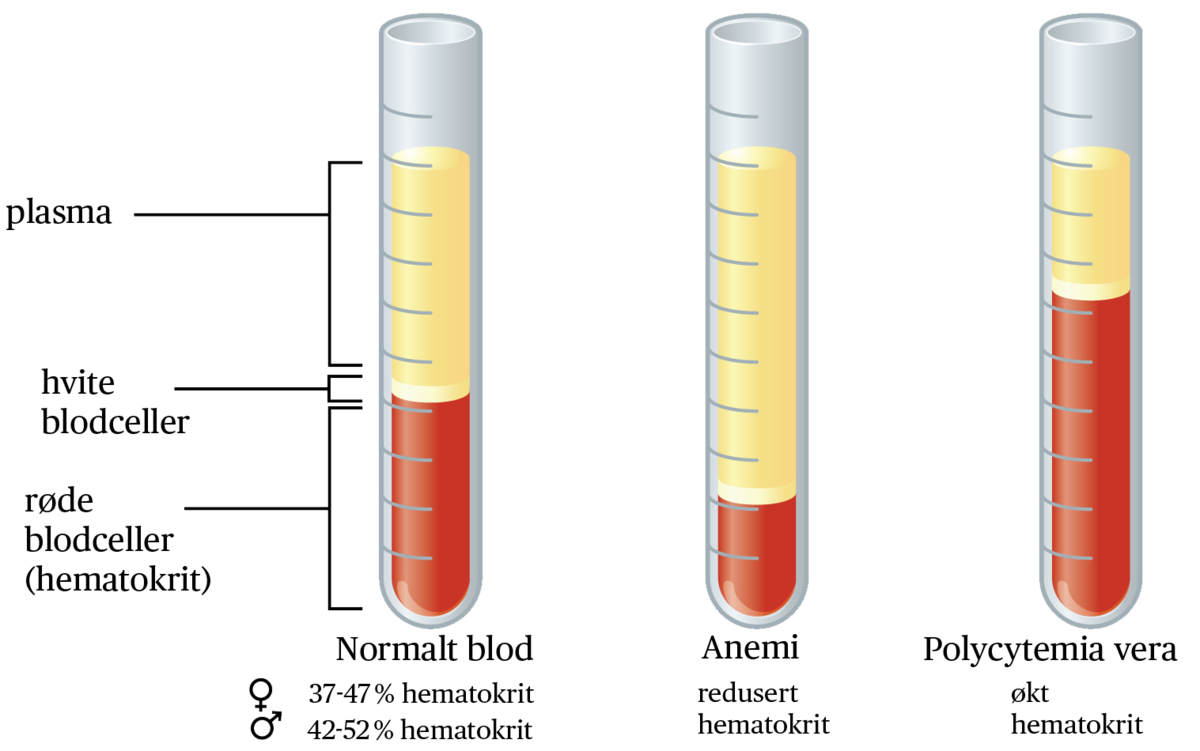 plazma (55 %)
leukocyty and destičky (1%)
erytrocyty (44%)
Anemická
krev
Normální
 krev
Polycytémie
*centrifugací srážlivé krve po odstranění krevního koagula získáme krevní sérum (od plazmy se liší chyběním koagulačních faktorů)
Hemoglobin (Hb)
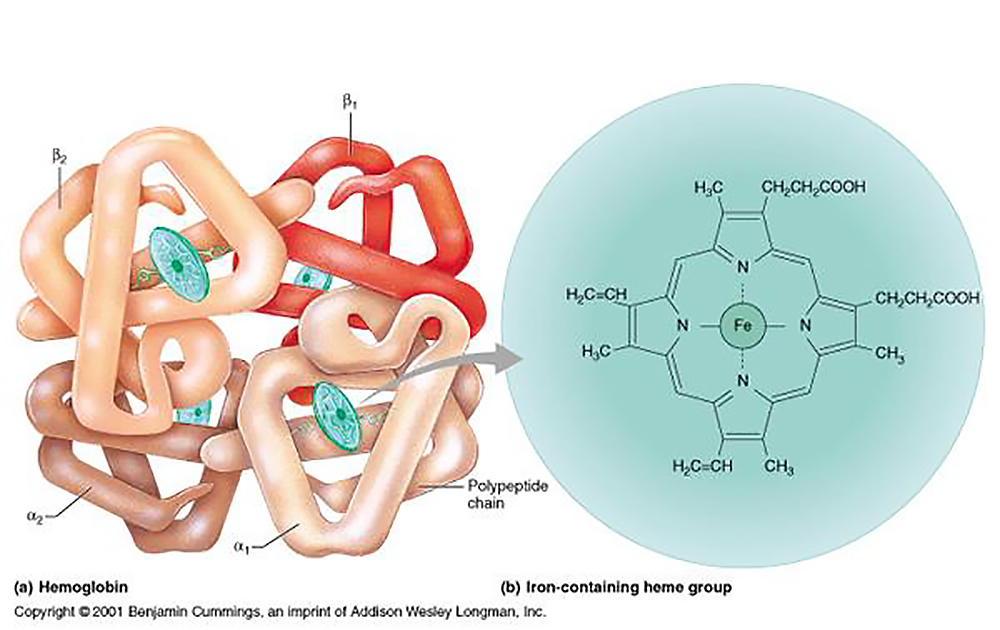 Embryo: 	ε4  nebo α2ε2
Plod: HbF α2γ2
Dospělý: HbA α2β2
             HbA2 α2δ2
Oxyhemoglobin:  vazba O2 na Fe2+ v hemu
Karbaminohemoglobin: vazba CO2 na NH2 konce bílkoviny
Karboxyhemoglobin: vazba CO na Fe2+ v hemu
Methemoglobin: hem s Fe3+ - nemůže vázat O2
Vypočítané hodnoty červené složky
HYPOCHROMNÍ
 HYPERCHROMNÍ
Koncentrace hemoglobinu
v erytrocytu = 310-360 g/l
MCHC=Hb/Hct
Hct
Hb
MCV=Hct/RBC
MCH=Hb/RBC
Množství hemoglobinu
v erytrocytu = 28-32 pg
Objem erytrocytu = 80-95 fl
HYPOCHROMNÍ
 HYPERCHROMNÍ
 MAKROCYT
 MIKROCYT
Ery
Sedimentace erytrocytů
Rychlost poklesu krvinek v nesrážlivé krvi
Helmholtzova elektrická dvojvrstva
Sedimentační rychlost je nepřímo úměrná suspenzní stabilitě krve
Fyziologické hodnoty
♂: 2-8 mm/h
♀: 7-12 mm/h
Novorozenci: 2 mm/h
Kojenci: 4-8 mm/h
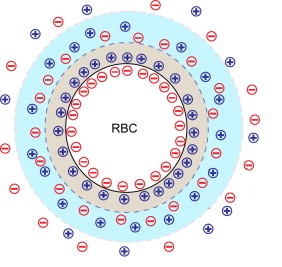 Sedimentace erytrocytů
Metody vyšetření sedimentační rychlosti:
dle Fahraeus-Westergrena(FW, přímá metoda):
kapilára postavená kolmo
odečítá se po 1 hodině
dle Wintroba(šikmá sedimentace):
kapilára sešikmená pod úhlem 45°
odečítá se po 15 minutách
Faktory, ovlivňující sedimentaci:
Množství Ery
Rozměr Ery
Přítomnost bílkovin
pH
Tuky, cholesterol
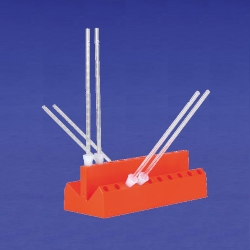 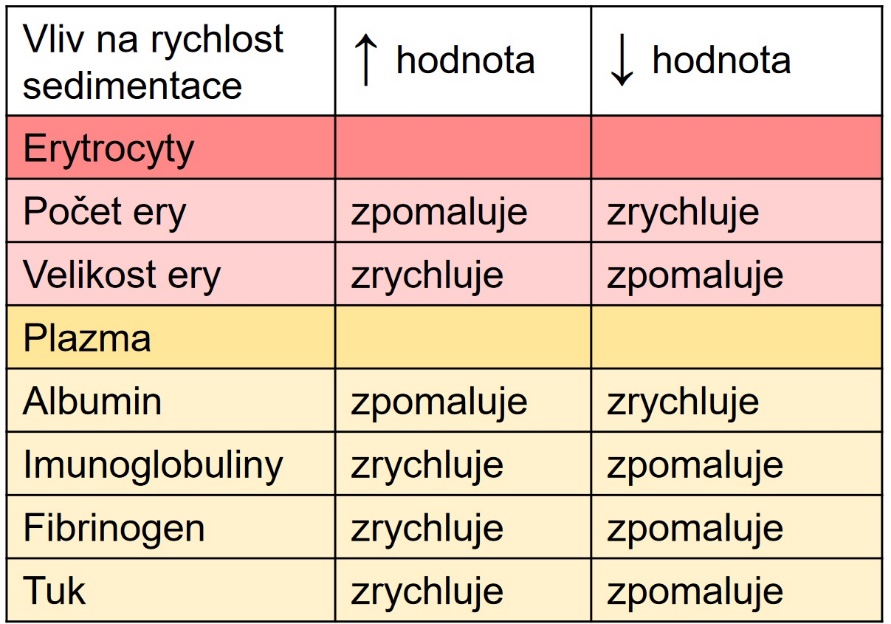 Hemolýza
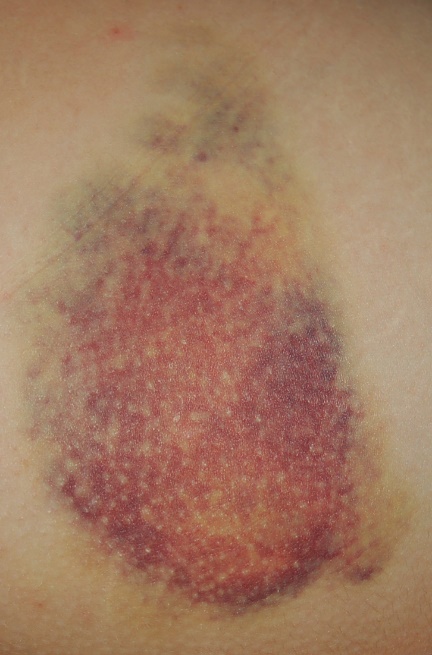 Rozpad červených krvinek
Fyzikální
Mechanické poškození membrány, třepání, ultrazvuk, extrémní změny teplot, UV záření
Osmotická
Ery v hypotonickém roztoku nasává vodu a praská
Chemická
Chemická reakce lipidů v membráně s chemickou látkou –silné kyseliny a zásady, tuková rozpouštědla, povrchově aktivní látky (detergenty)
Toxická
Bakteriální toxiny, jedy (rostlinné, hadí, hmyzí, pavoučí,...), paraziti (Plasmodiumspp. -malárie)
Imunologická
Transfuze nekompatibilní krve -imunitní systém hemolyzuje erytrocyty (komplementem)
Systém AB0
Antigen na povrchu erytrocytu (aglutinogen): A, B
Protilátka v krvi (aglutinin): anti-A, anti-B (IgM)
Systém AB0
Systém Rh
Antigeny D, d (také C,c, E, e, které jsou slabší) - přítomné jen na erytrocytech → Rh+ (83%)
u Rh- krve vznikají protilátky (anti-D, IgG) až po imunizaci
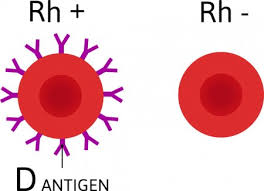 I. Rh- + Rh+ => N
Anti-D
Rh+
Rh+
Rh+
II. Rh- + Rh+ => hemolýza
Anti-D
(IgG)
Hematopoéza
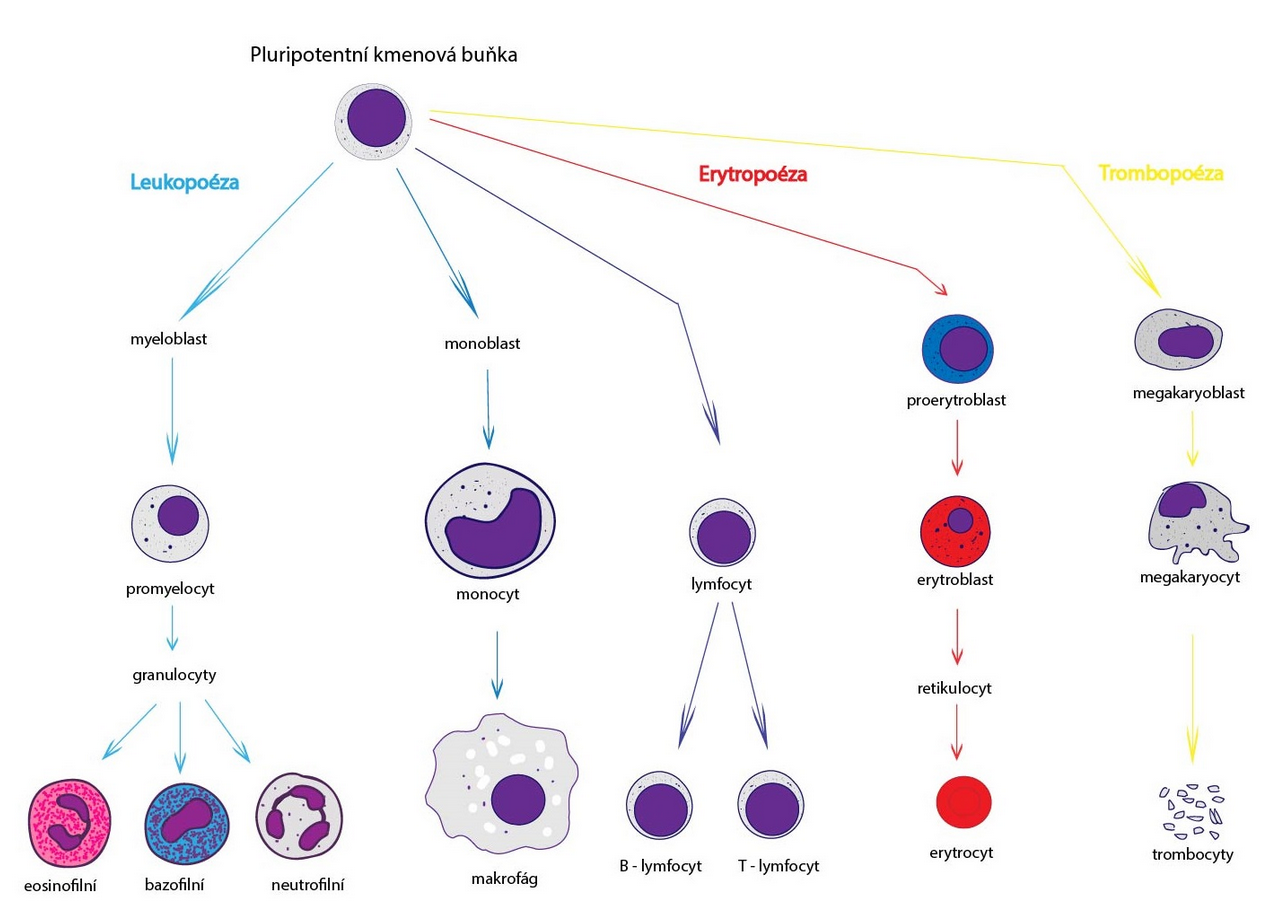 Krevní destičky (trombocyty)
Bezjaderné, bezbarvé, granulované, nejmenší formované elementy krevní
Tvar:
hladké, okrouhlé disky
tvar udržován cytoskeletem 
membrána: obsahuje receptory pro přilnutí na vhodné povrchy
cytoplasma: obsahuje aktin, myosin, glykogen, lysozomy a
granula: denzní granula (neproteinové substance –serotonin, ADP, adenonukleotidy) a αgranula (proteinový obsah: faktory srážení, destičkový růstový faktor)
Velikost: 2 –4 mm průměr, 0,5 –1 mm tloušťka
Počet: 200 000 –500 000 v  ml, z toho třetina ve slezině a dvě třetiny v cirkulaci
Produkce vazokonstrikčních látek (serotonin, thromboxan A)
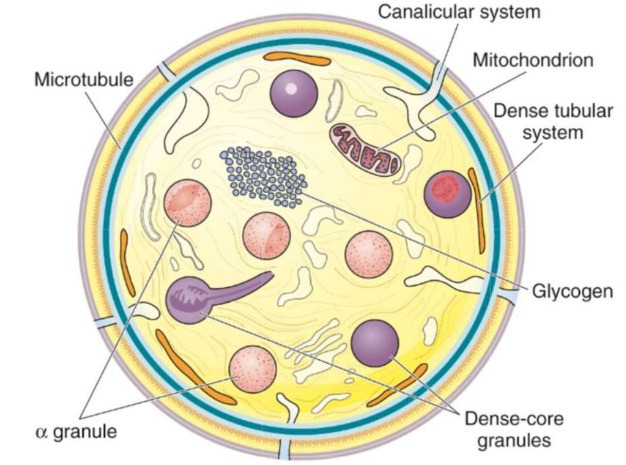 Hemostáza (zástava krvácení)
Cévy – vazokonstrikce (zúžení) v místě poškození
Trombocyty – dočasná zátka (bílý trombus), postupně zpevňován vlákny fibrinu, pak se nalepují i erytrocyty 
Tvorba definitivního trombu (červený trombus)
Srážení krve - hemokoagulace
Složitý řetězec enzymových reakcí, na kterých se  podílí látky uvolňující se z krevní plazmy, z trombocytů a cévní stěny
Sérum - plazma bez faktorů, které se spotřebovaly při srážení krve
Látky důležité pro koagulaci:
Vitamín K
Ca2+
Důležité látky bránící koagulaci:
Tělu vlastní – plazmin, heparin
Tělu cizí - látky blokující funkci vitamínu K(Warfarin)
                 - látky vyvazující Ca2+ (pouze ve zkumavce)
28
Hemokoagulace
navazuje na primární hemostázu
účastní se jí faktory krevního srážení
dnes dva náhledy:
bílkovinný model
buněčný model
výsledek je vznik fibrinu a následně definitivního trombu
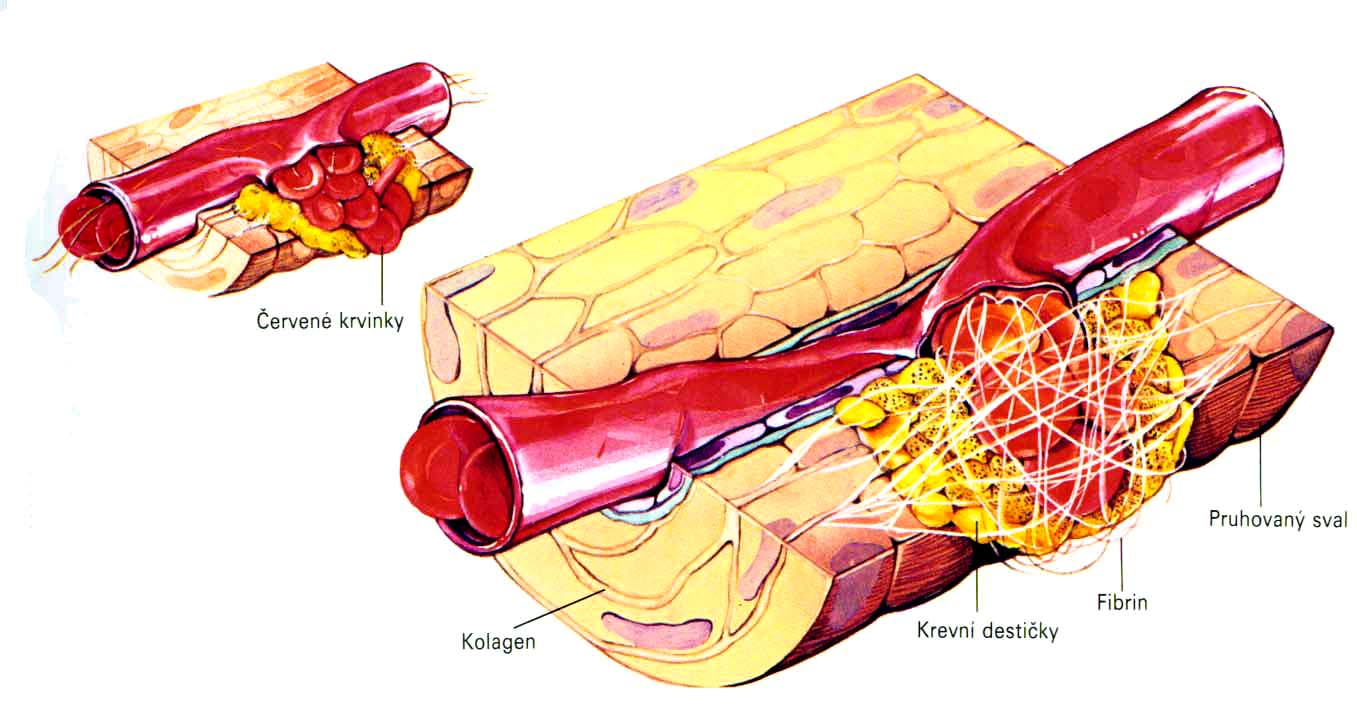 29
Prokoagulační faktory
I: fibrinogen
II: protrombin
III: tromboplastin, trombokináza
IV: ionty vápníku
V: proakcelerin
VII: prokonvertin
VIII: antihemofilní faktor A
IX: antihemofilní faktor B
X: Stuart – Prower faktor
XI: antihemofilní faktor C
XII: Hageman faktor
XIII: faktor stabilizující fibrin
HMW-K: Fitzgerald faktor
Pre-K: prekallikrein
Ka: kallikrein
PL: destičkové fosfolipidy
Koagulační kaskáda
Vnější cesta 
Zahájena faktory mimo cévní systém
Exprese tkáňového faktoru mimo cévy
Ten je receptorem pro faktor VII
Aktivace – vznik VIIa 
Spolu s vápenatými ionty vznik trimolekulárního komplexu, který se podobá tenáze
Proteolytická aktivace faktoru X
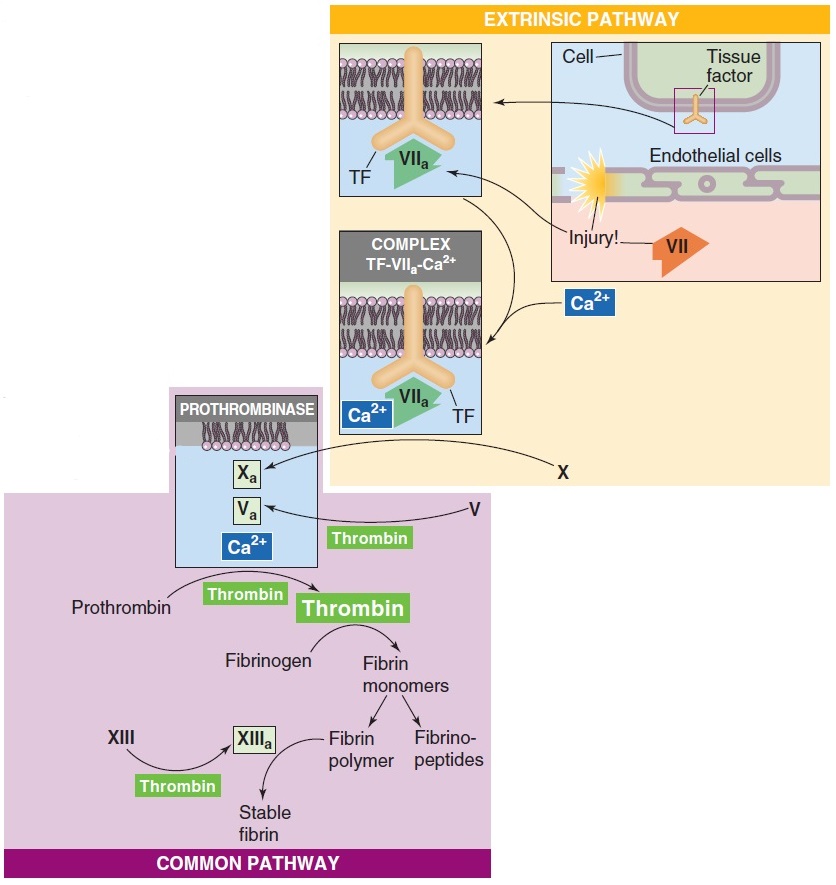 Koagulační kaskáda
Vnitřní cesta
Faktory IXa, Xa a trombin proteolyticky štěpí faktor VIII za vzniku VIIIa, který je kofaktorem další reakce
VIIIa  spolu s IXa, vápenatými ionty (z destiček) a negativně nabitými fosfolipidy vytváří trimolekulární komplex tenázu
Tenáza konvertuje faktor X na Xa
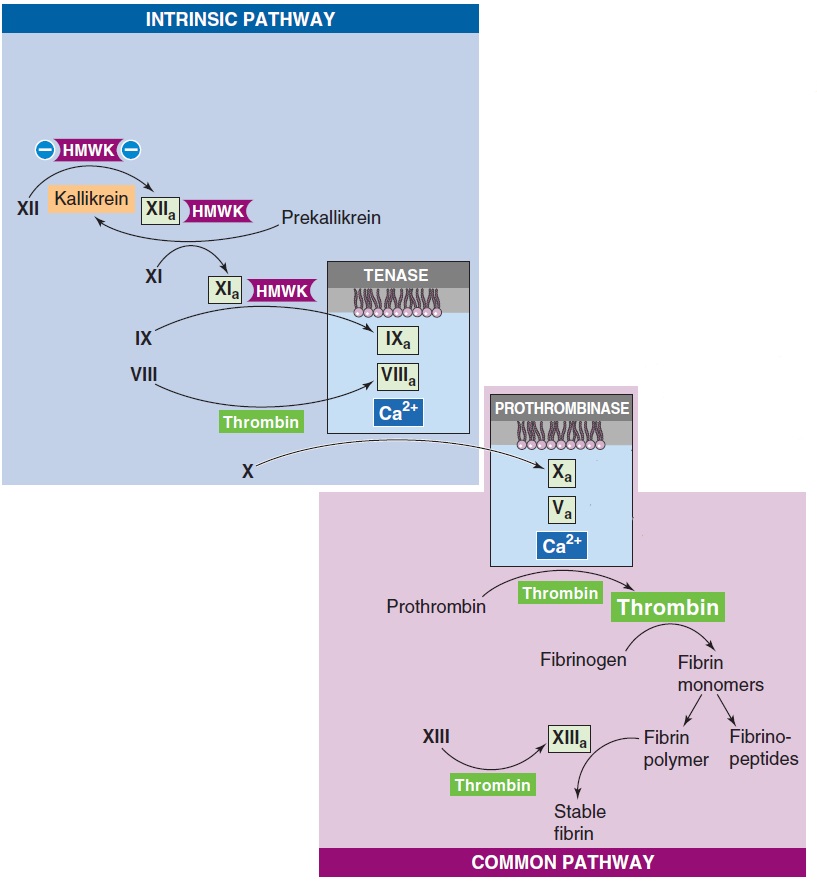 *Faktor XIIa konvertuje prekallikrein na kallikrein, který zpětně katalyzuje a urychluje konverzi neaktivního faktoru XII na XIIa–příklad pozitivní zpětné vazby.
Koagulační kaskáda
Společná cesta
Zahájena faktorem Xa
Následná aktivace faktoru Va
Tvorba trimolekulárního komplexu (Xa, Va, vápenaté ionty spolu s PL) = protrombináza
Konverze protrombinu na trombin
Konverze fibrinogenu na fibrin
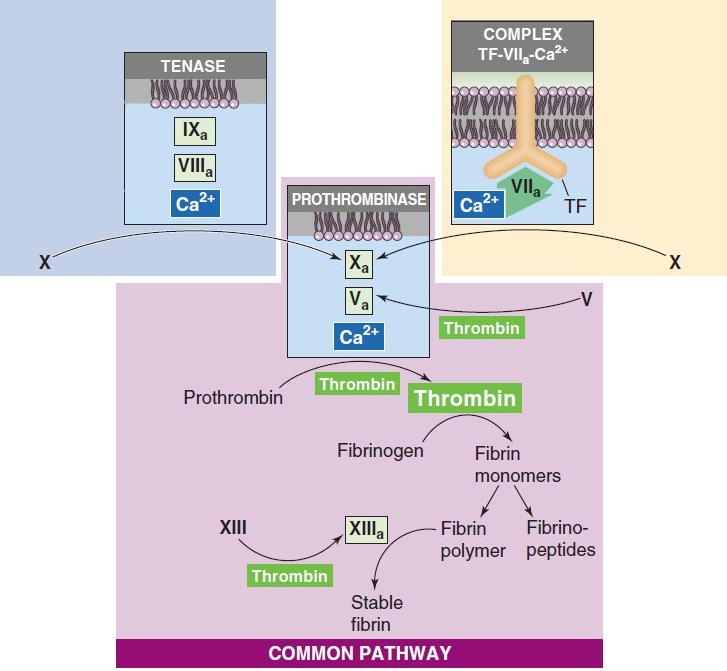 Koagulační kaskáda. Moderní pojetí.
Iniciace
Amplifikace
Propagace
Stabilizace trombu
34
Definujte zápatí - název prezentace / pracoviště
Koagulační kaskáda. Moderní pojetí.
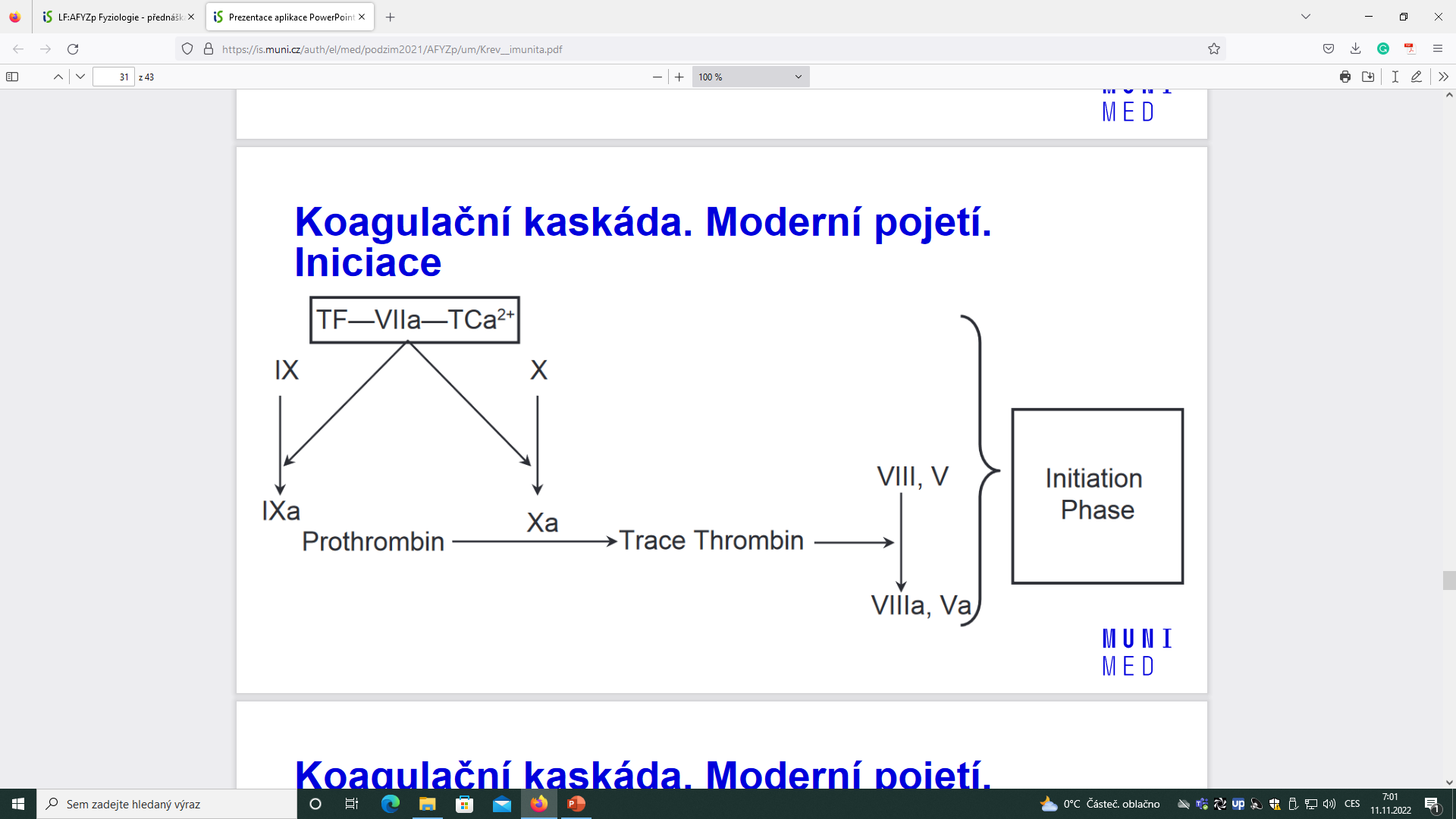 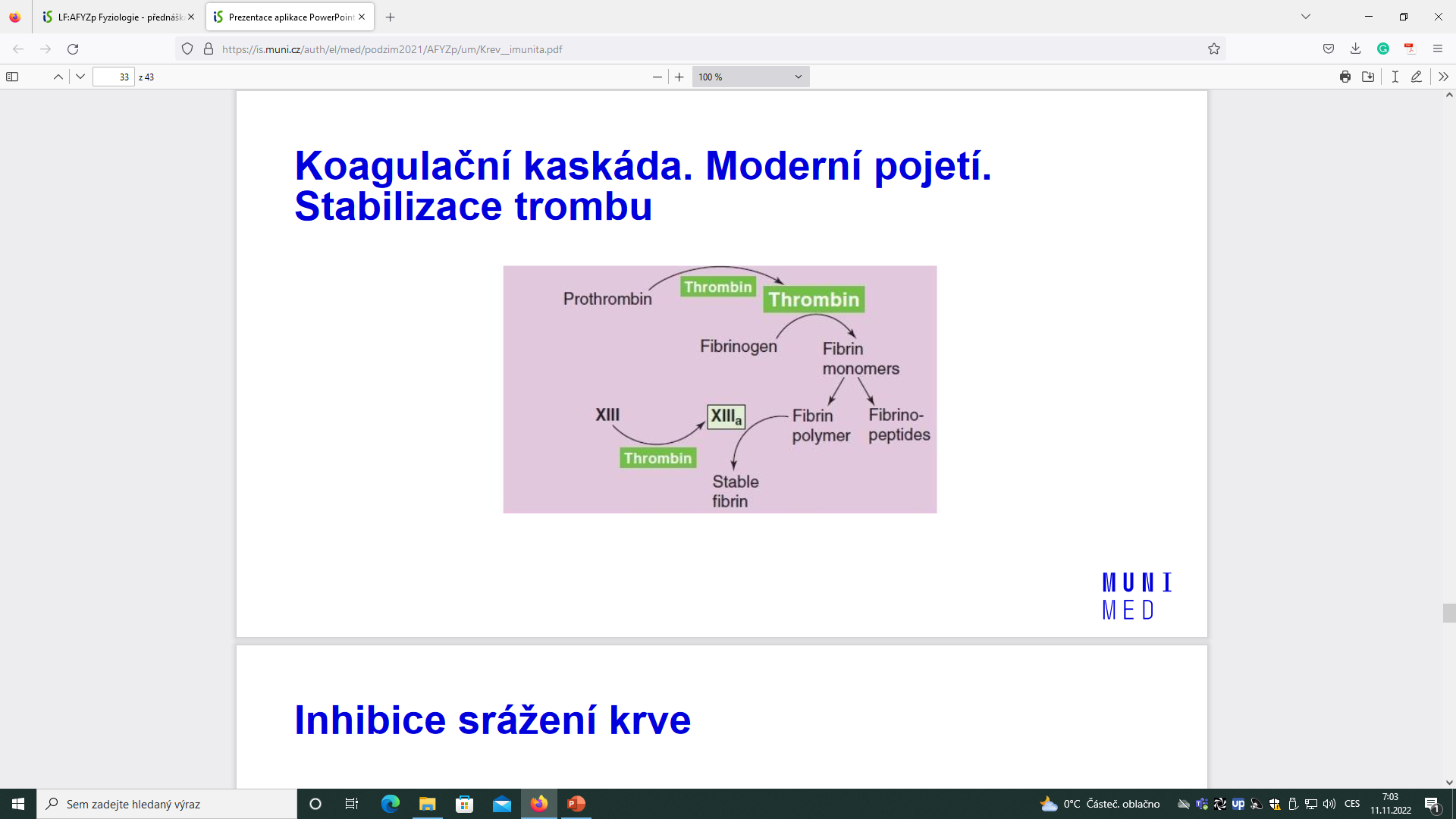 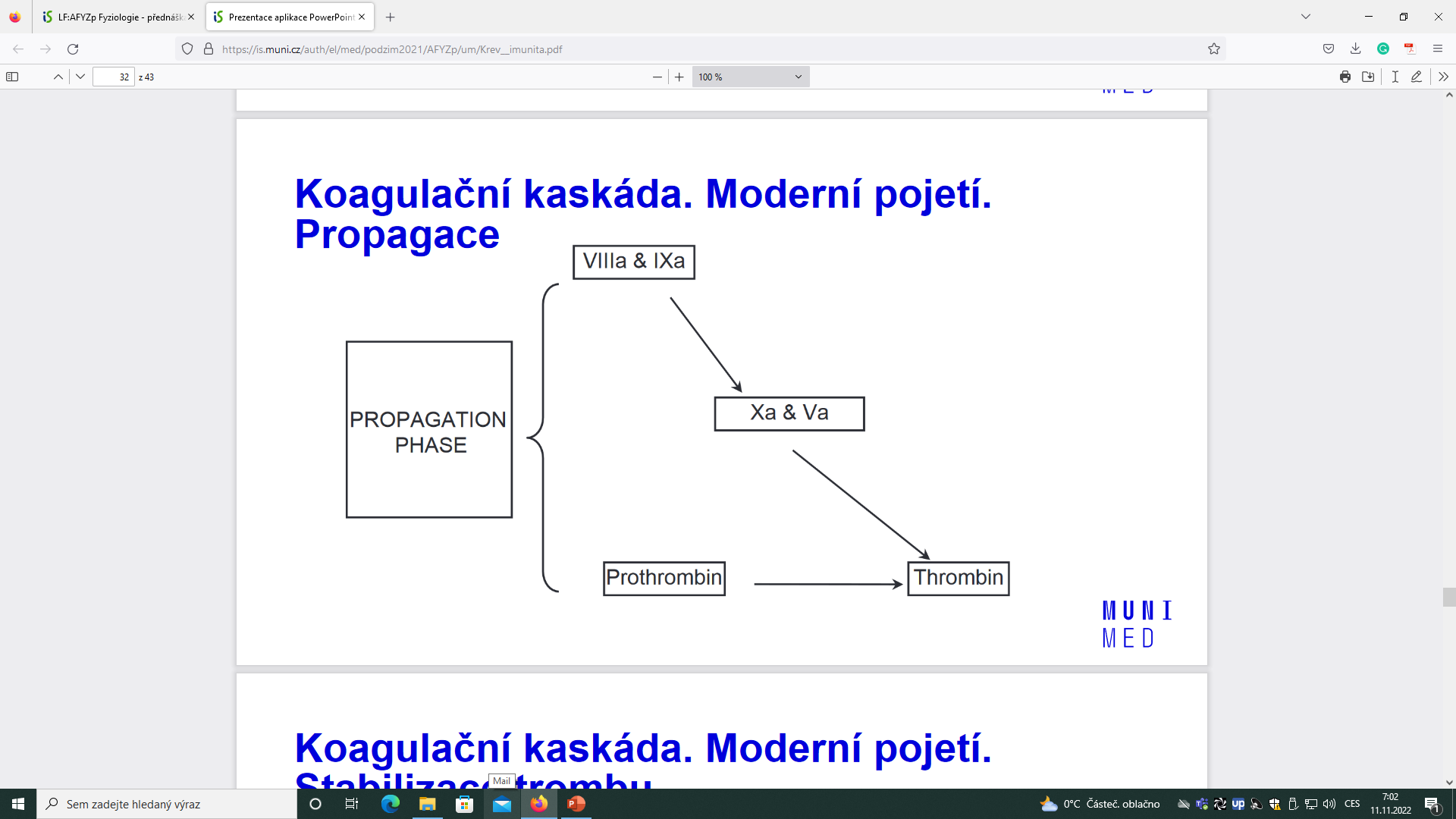 35
Inhibice  srážení
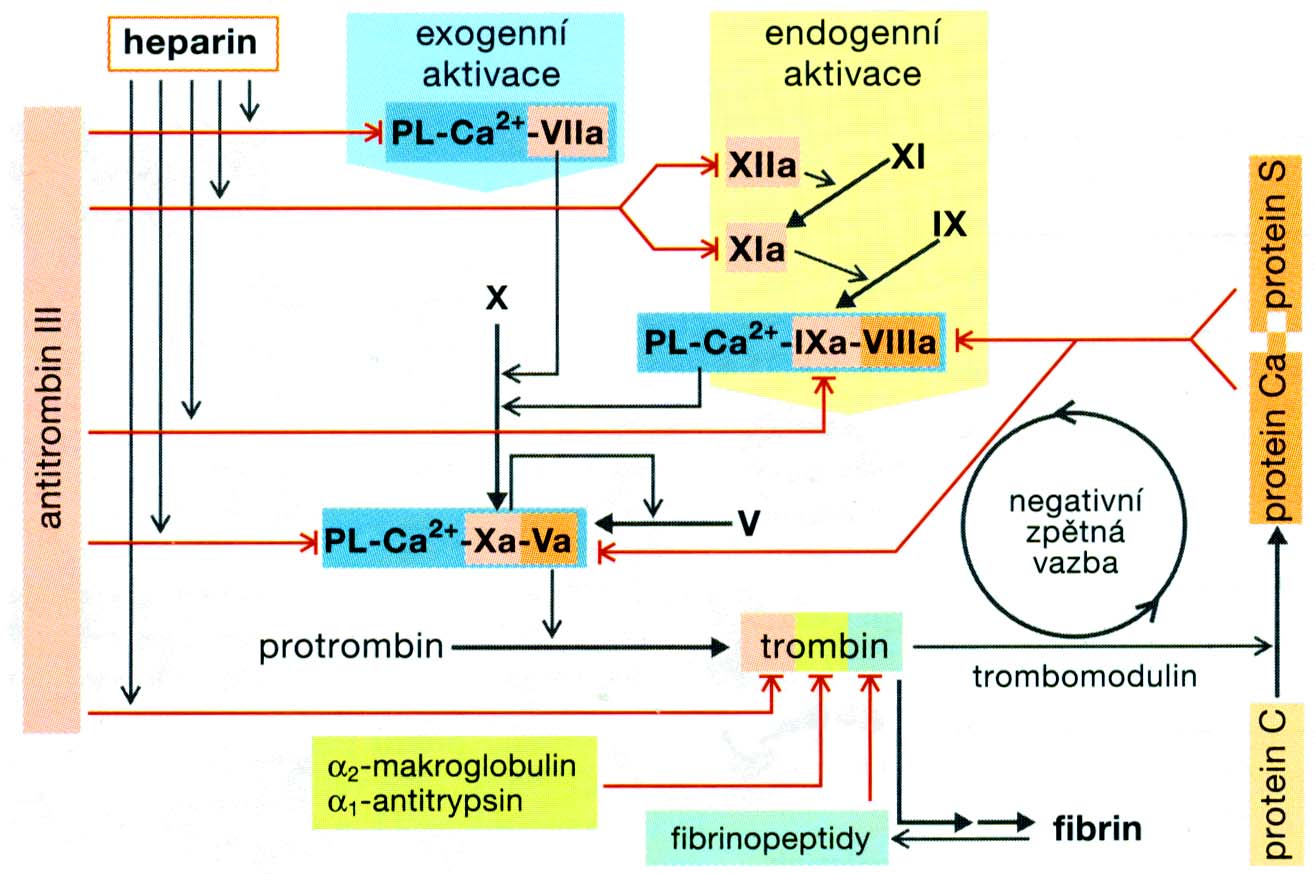 Inhibice srážení krve
Antitrombin III: IIa, IXa, Xa, XIa, XIIa 
Trombomodulin (na membráně nepoškozeného endotelu): 
komplex trombomodulin-trombin působí na protein C →protein Ca
protein Ca+protein S → komplex „protein Ca – protein S“
komplex pak inhibuje faktory Va a VIIIa
syntéza proteinu C a S je závislá na vitaminu K
Inhibitor tkáňového tromboplastinu (III)
Kumarinové preparáty (antivitamin K; např. Warfarin)
Poruchy hemostázy
Krvácivé stavy = chorobné stavy, u kterých vznikají krvácivé projevy buď spontánně nebo po neúměrně malém podnětu
Vasogenní poruchy krevního srážení
Trombocytární krvácení:
1)trombocytopenie
2)trombocytopatie
Koagulopatie–chybění nebo nedostatek plazmatických koagulačních faktorů:
Poruchy syntézy: dědičné (hemofilie), získané (karence vitamínu K, terapie deriváty kumarinu)
Poruchy přeměny:konsumpční koagulopatie a hyperfibrinolýza, mnohočetné transfuze, imunokoagulopatie, terapie heparinem
Hematopoéza
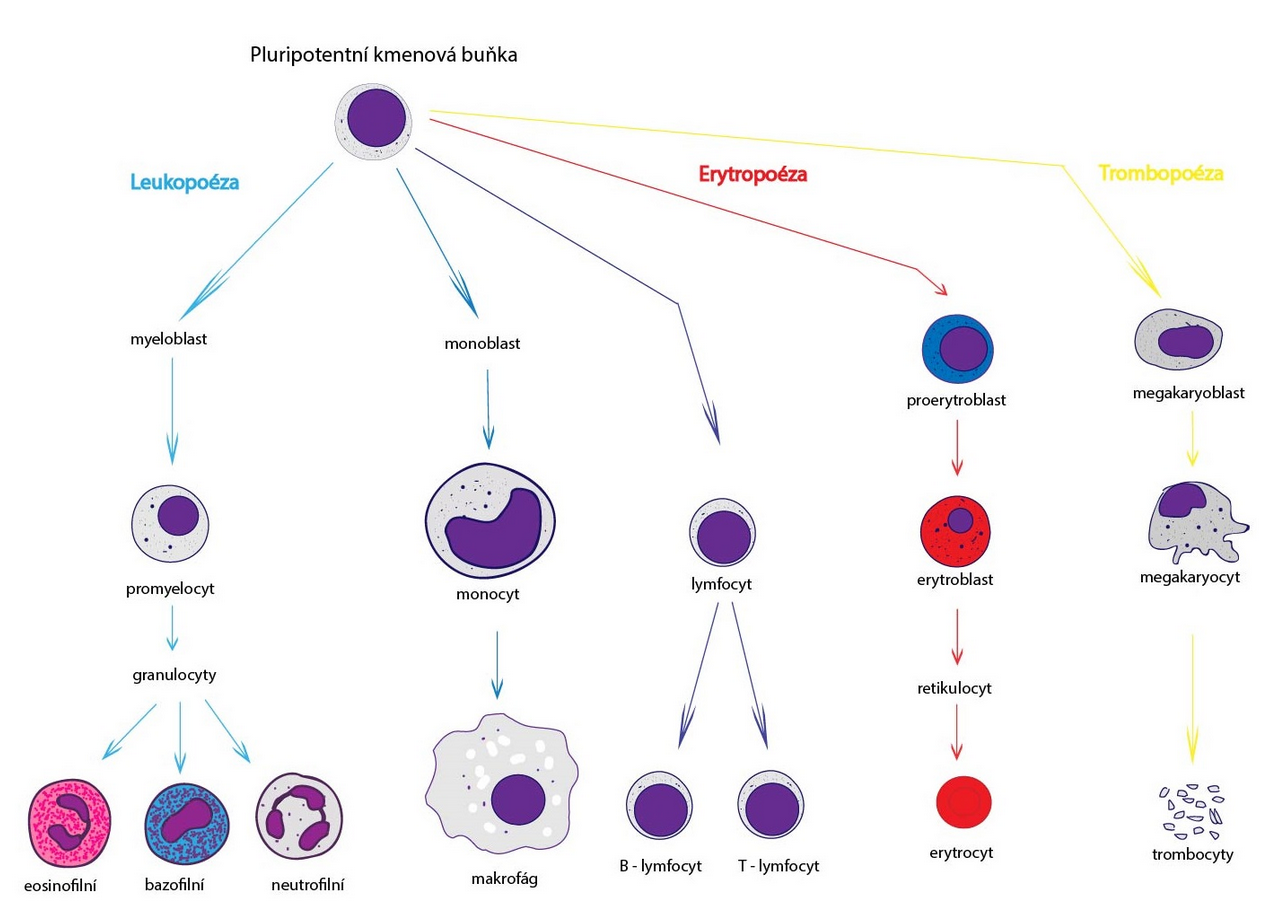 Bílé  krvinky (leukocyty)
agranulocyty
granulocyty
monocyt
neutrofil
bazofil
eozinofil
lymfocyt
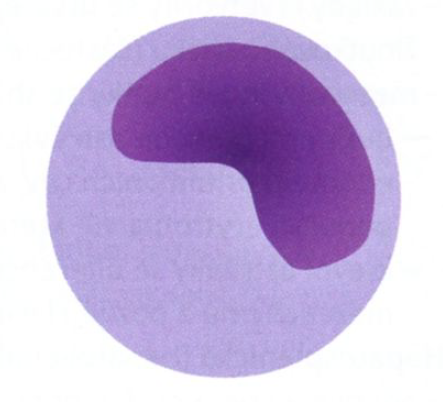 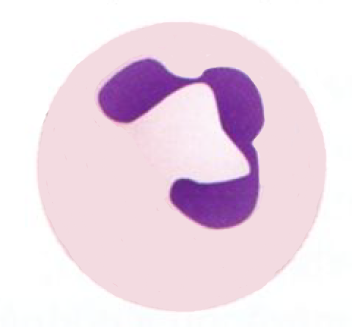 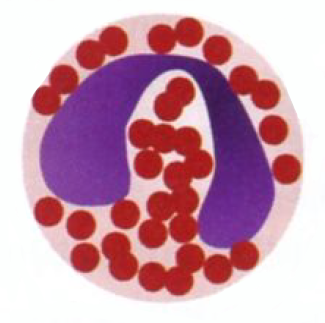 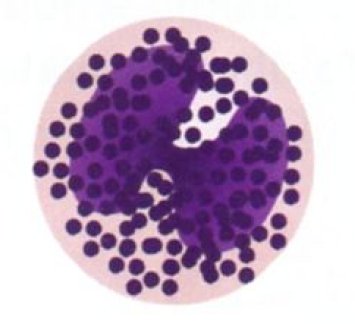 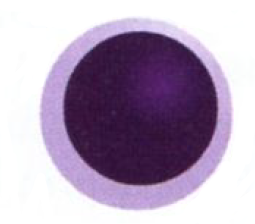 20-50%
do 0,5%
do 5%
60%
do 10%
lymfocyt T
lymfocyt B
lymfocyt NK
Granulocyty
Neutrofilní granulocyty
Tvoří 60–70 % leukocytů periferní krve
Obrana proti extracelulárním bakteriím 
Hlavní funkcí neutrofilů je fagocytóza 
Odumřelé neutrofily vytvářejí hnis
Eozinofilní granulocyty
Tvoří 1–5 % leukocytů periferní krve
Hrají důležitou roli při alergických reakcích (fagocytují komplex alergen-protilátka) a při ochraně proti parazitárním onemocněním (ze svých granul vypouštějí látky, které poškozují parazity) 
Bazofilní granulocyty (bazofily)
Tvoří 0,5 % leukocytů periferní krve
Mají granula v cytoplazmě, která obsahují heparin a histamin
Uplatňují  se při vzniku alergické reakce a dále se podílejí na likvidaci parazitárních onemocnění
Agranulocyty
Lymfocyt:
Tvoří 20–50 % z celkového počtu všech bílých krvinek
B-lymfocyty:
Základní buňky protilátkové imunity
Vznikají v kostní dřeni, kde i dozrávají
Konečným diferenciačním stadiem jsou plazmatické buňky produkující protilátky proti bílkovinným a glykoproteinovým antigenům a toxinům
T-lymfocyt: 
Jsou podstatou specifické (získané) buněčné imunity
Vznikají v kostní dřeni a migrují do brzlíku, ve kterém dozrávají
Vylučují do krve cytokiny
Nesou CD3, CD8 nebo CD4 znaky
 Natural killers, NK:
Hlavní část cytotoxické buněčné imunity. 
Jsou schopni ničit i bez předchozího setkání s antigenem (to se uplatňuje u novorozenců)
Nenesou CD-3 znak
Imunita
OBRANYSCHOPNOST - ochrana před vnějšími škodlivinami, patogenními mikroorganismy a jejich produkty
AUTOTOLERANCE – rozpoznává co je tělu vlastní
IMUNITNÍ DOHLED – odstranění vnitřních škodlivin, starých, poškozených a zmutovaných buněk
43
Nespecifické ochranné bariéry lidského těla
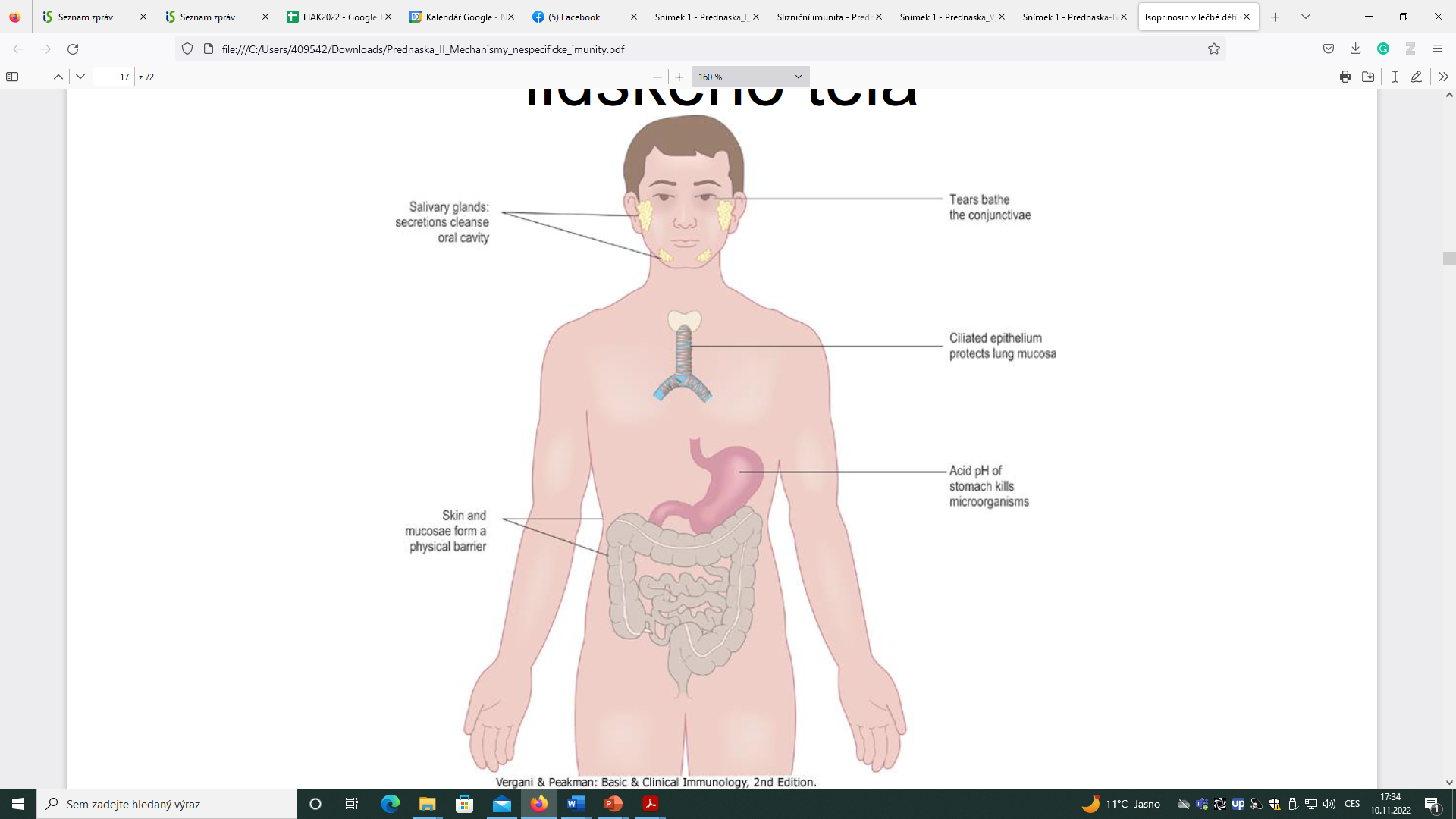 Epitelové buňky – první linie imunity
Mechanická a chemická bariéra
Pohyb řasinek
Hlen –muciny
Lysozym, fosfolipáza A,
Defensiny (a,b)
Surfaktantové proteiny (A,D)
Definujte zápatí - název prezentace / pracoviště
44
Orgány imunitního systému
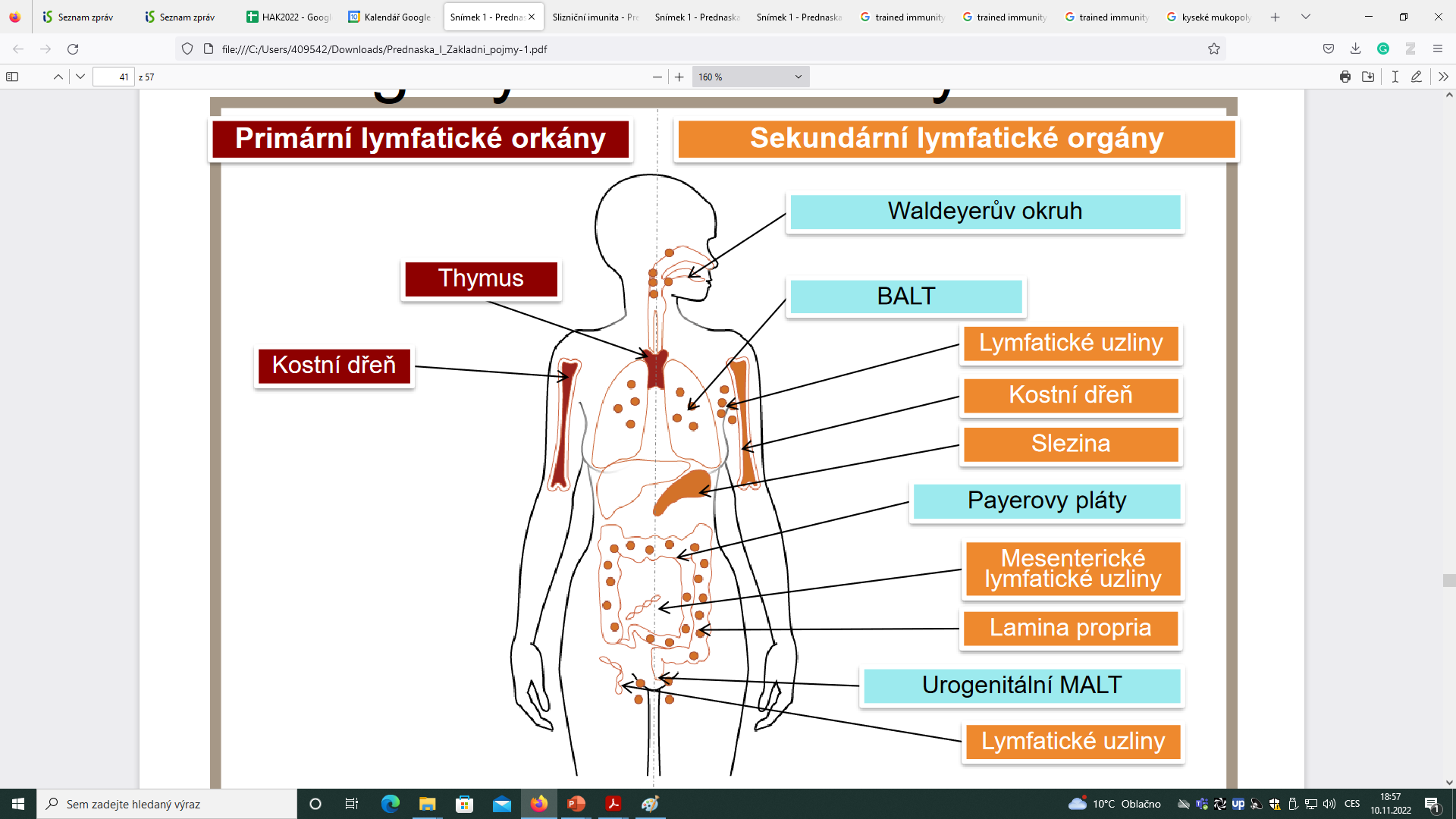 45
Pojmy
IMUNOGEN - molekulární nebo nadmolekulární struktura, která může u příjemce vyvolat imunitní odpověď
ANTIGEN - schopnost molekuly reagovat s produkty získané imunity - s protilátkami, 
sloučeniny mohou reagovat s protilátkami, ale nemusí vyvolat imunitní odpověď
všechny imunogeny jsou antigeny, ale ne všechny antigeny jsou imunogeny
46
Imunita
ZÍSKANÁ (specifická)
Vybudováváme si ji při setkávání se s různými antigeny; poprvé reaguje systém pomalu, ale při dalším setkání již rychleji a efektivněji
VROZENÁ (nespecifická)
Už se s ní rodíme – obranné reakce jsou stále stejné, zasahují stejnou rychlostí, stejným způsobem
vs.
BUNĚČNÁ
HUMORÁLNÍ
BUNĚČNÁ
HUMORÁLNÍ
Vrozená (přirozená, nespecifická) imunita
„Trained immunity“
některé mechanismy nespecifické imunity mají schopnost po opakované stimulaci nespecifickými podněty reagovat intenzívněji, efektivněji
Přetrvává ve fylogeneze
Dokonale odlišuje vlastní od cizího
Reakce na cizorodý materiál je bezprostřední
Nevzniká (klasická) imunitní paměť
Propojení s adaptivní imunitou
První linie obrany proti patogenům
Účast v normálních fyziologických procesech
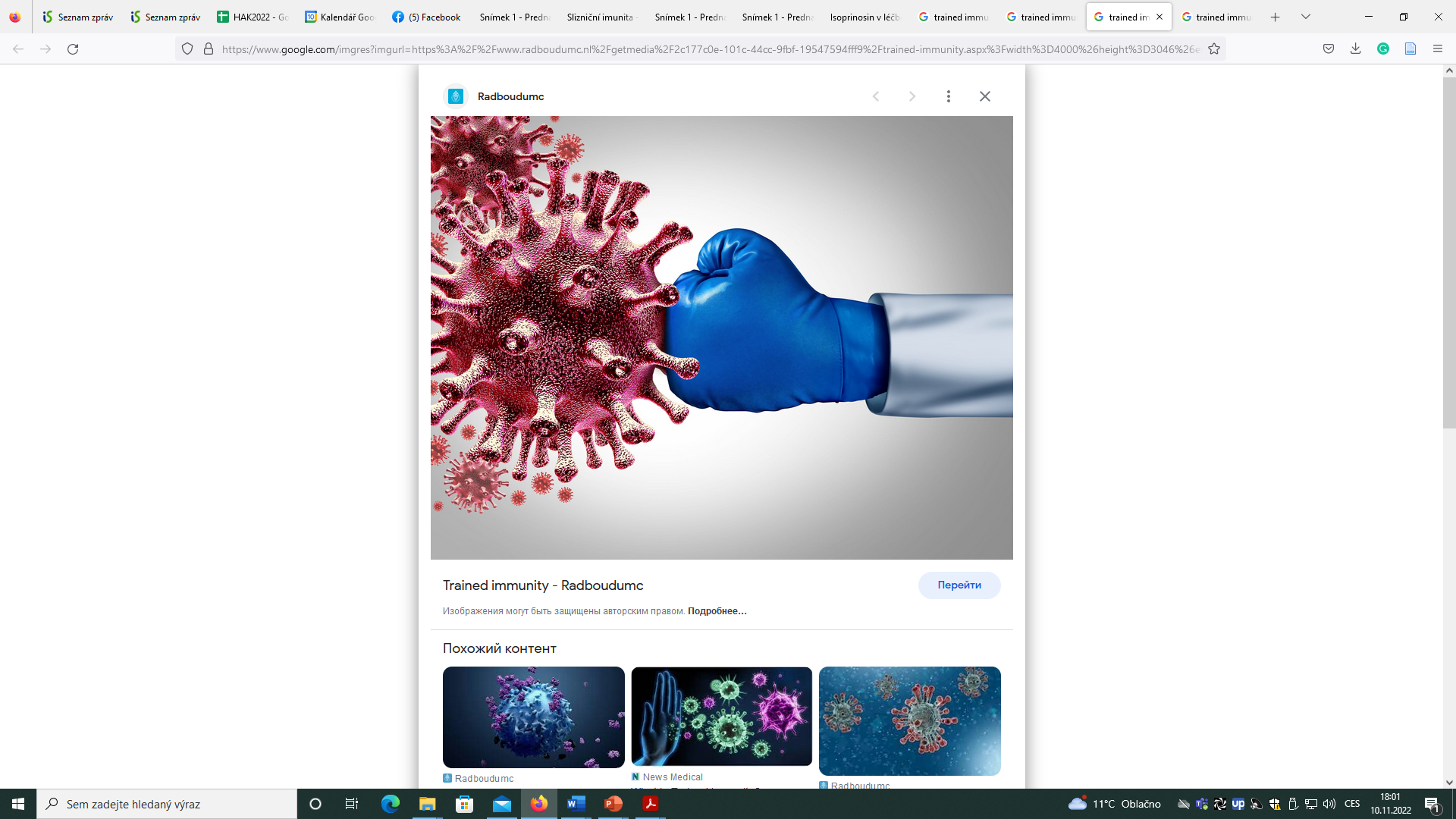 48
Signály nebezpečí
Exogenní (PAMPs - Pathogen-associated molecular patterns): molekulární motivy (vzory) asociované s patogenitou
Endogenní (DAMPs - Damage (Danger) associated molecular patterns): molekulární vzory asociované s postižením buněk těla
PRRs (Pattern recognition receptors): receptory na buňkách hostitele, rozeznávající PAMPs, DAMPs
49
Buněčná nespecifická imunita
Fagocyty – neutrofily, monocyty, makrofágy, eozinofily
Fagocytóza – pohlcení antigenu buňkou
Migrace - fagocyty cestují směrem k částicím, které mají být pohlceny. Při cestě z cév přilnou k endotelu (adherují) a protáhnou se mezi jednotlivými endotelovými buňkami (diapedéza).
Fagocytóza - fágy sérií postupných kroků rozpoznají cizorodou částici, přilnou (adherují) a pohltí ji (ingesce). Následně uvolní obsah granul do fagocytárních vakuol (degranulace) a zintenzivní svůj oxidativní metabolismus (respirační vzplanutí).
Fagocytóza může být usnadněna navázáním „ochucovadel“ - OPSONINŮ (protilátky nebo komplement)
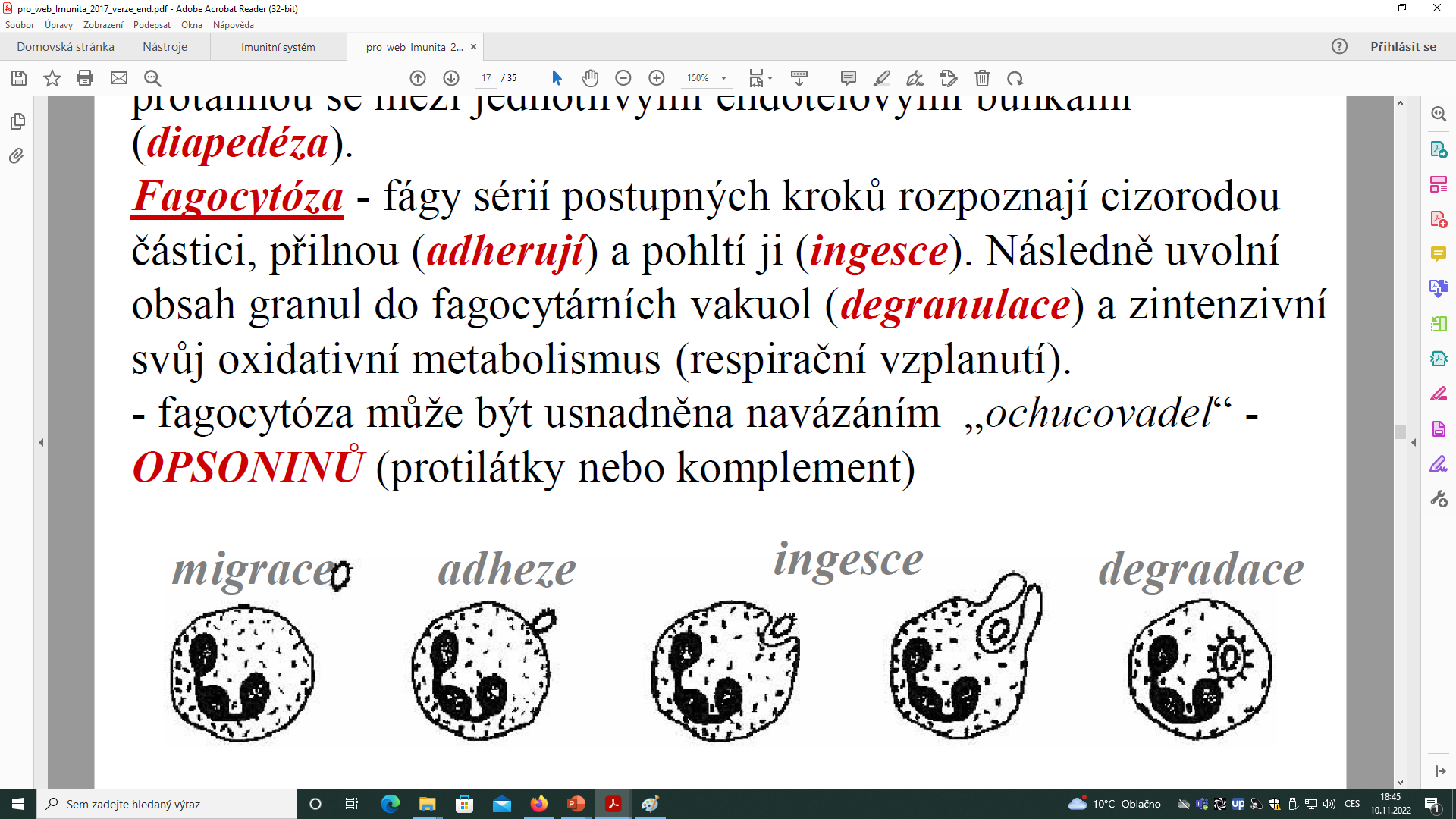 50
Funkce fagocytů
Eliminace mikroorganismů (antigenu)
enzymy
reaktivní radikály
Sekrece cytokinů – aktivace buněk, rozvoj imunitní odpovědi
Prezentace antigenu – (MHC II. třídy) stimulace specifické imunity
51
NK buňky
„Přirození zabíječi“ – cytotoxické
Morfologicky se jedná o velké granulované lymfocyty
Zabíjí pozměněné buňky (napadené viry, rakovinné buňky)
Nemají antigenní specifitu, nemají imunologickou paměť
Snadno zabíjí buňky „ochuceny“ protilátkou
52
Nespecifická humorální imunita
Bazické polypeptidy – spermin, defenziny – které se vážou na mukopolysacharidy ve stěně bakterií – narušují jejich strukturu, tím nespecificky zabíjejí mikroba
Kyselé látky – laktát, HCl v žaludku apod. – mohou navodit takové prostředí v našem organismu pro patogenní bakterie, které způsobí zpomalení jejich růstu až zánik 
Lysozym – enzym ve slinách, na sliznicích, v slzách – nám neublíží – štěpí peptidoglykan, který najdeme ve stěně bakterií 
Cytokiny – látky zajišťující komunikaci mezi buňkami
53
Komplementový systém
Skupina bílkovin v krevním séru (C1-C9) aktivovaných na určitý podnět kaskádovitým způsobem, za normálních okolností neaktivní
Komplement po vazbě na antigen v povrchu buněk vede k nezvratnému poškození buňky - cytolýze
54
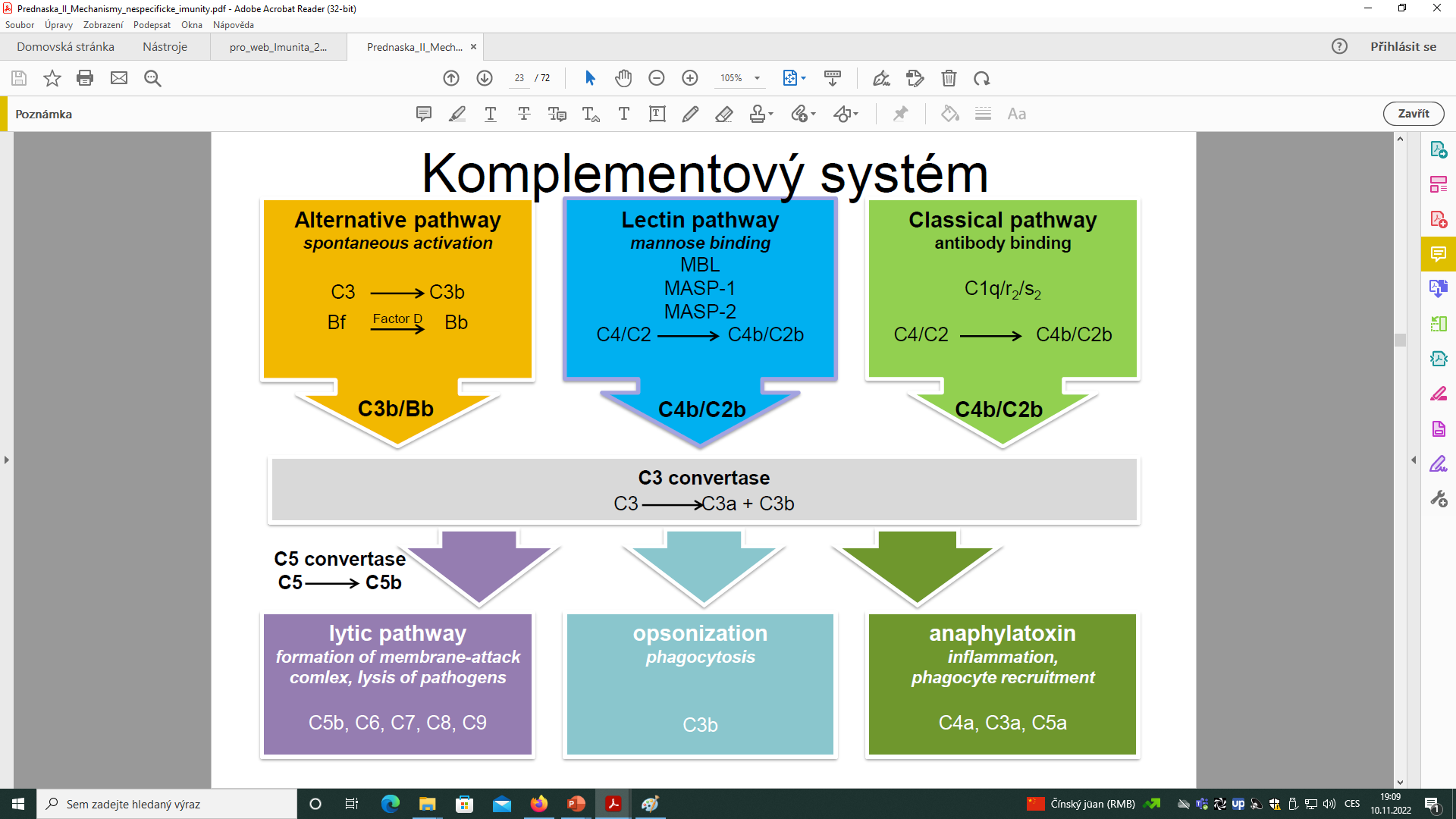 55
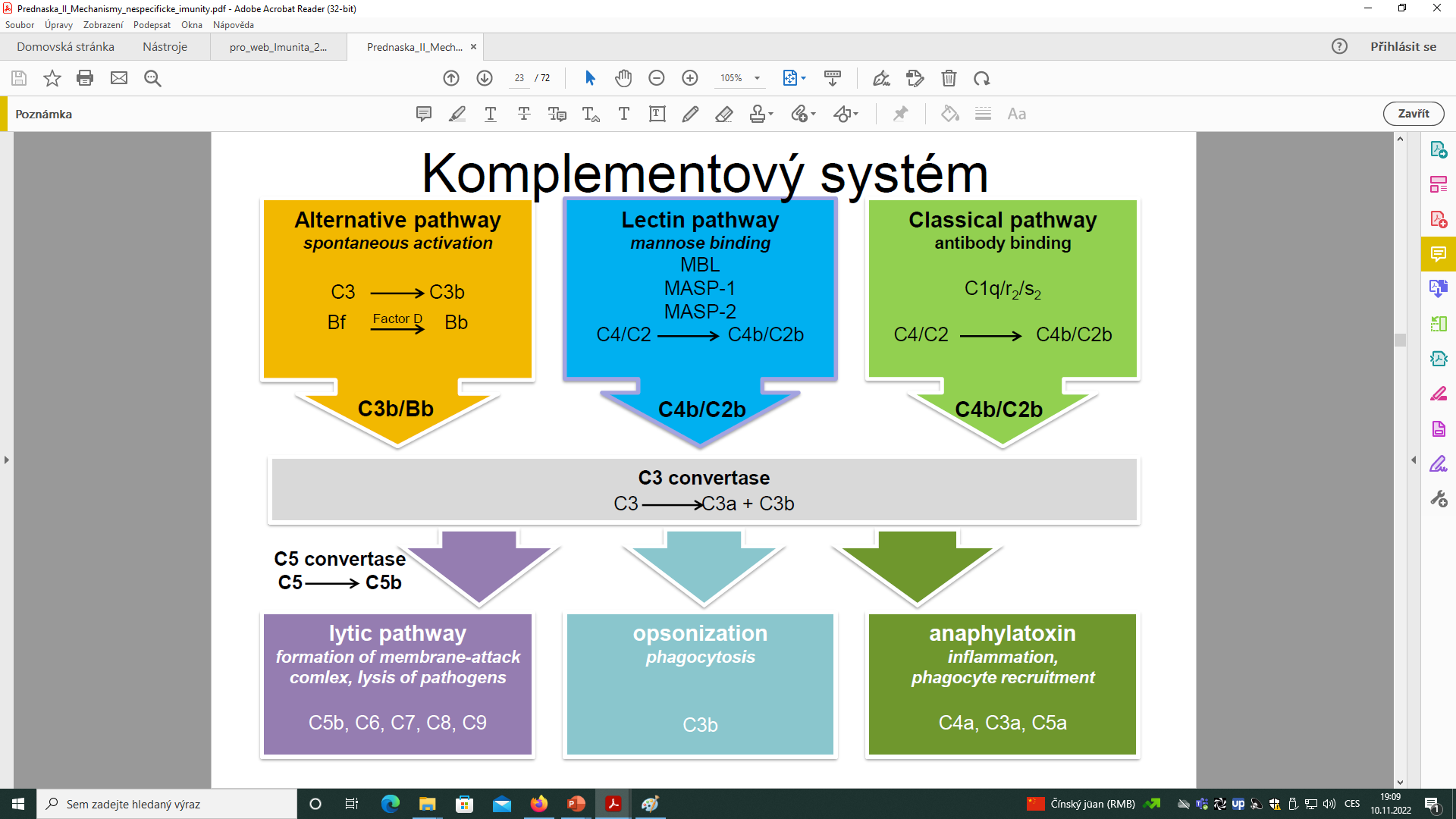 Klasická cesta :
Komplexy IgG antigen, IgM antigen,
C - reaktivní protein
Alternativní cesta
Lipopolysacharid bakterií
Buněčná stěna některých bakterií
Buněčná stěna kvasinek 
Lektinová cesta
Manóza a další sacharidy
Základní 3 funkce komplementu:
Opsonizace (označení „toto je cizí“+ zchutnění)
Chemotaxe (nalákání ostatních buněk)
Osmotická lýza mikroba
56
Získaná (specifická) imunita
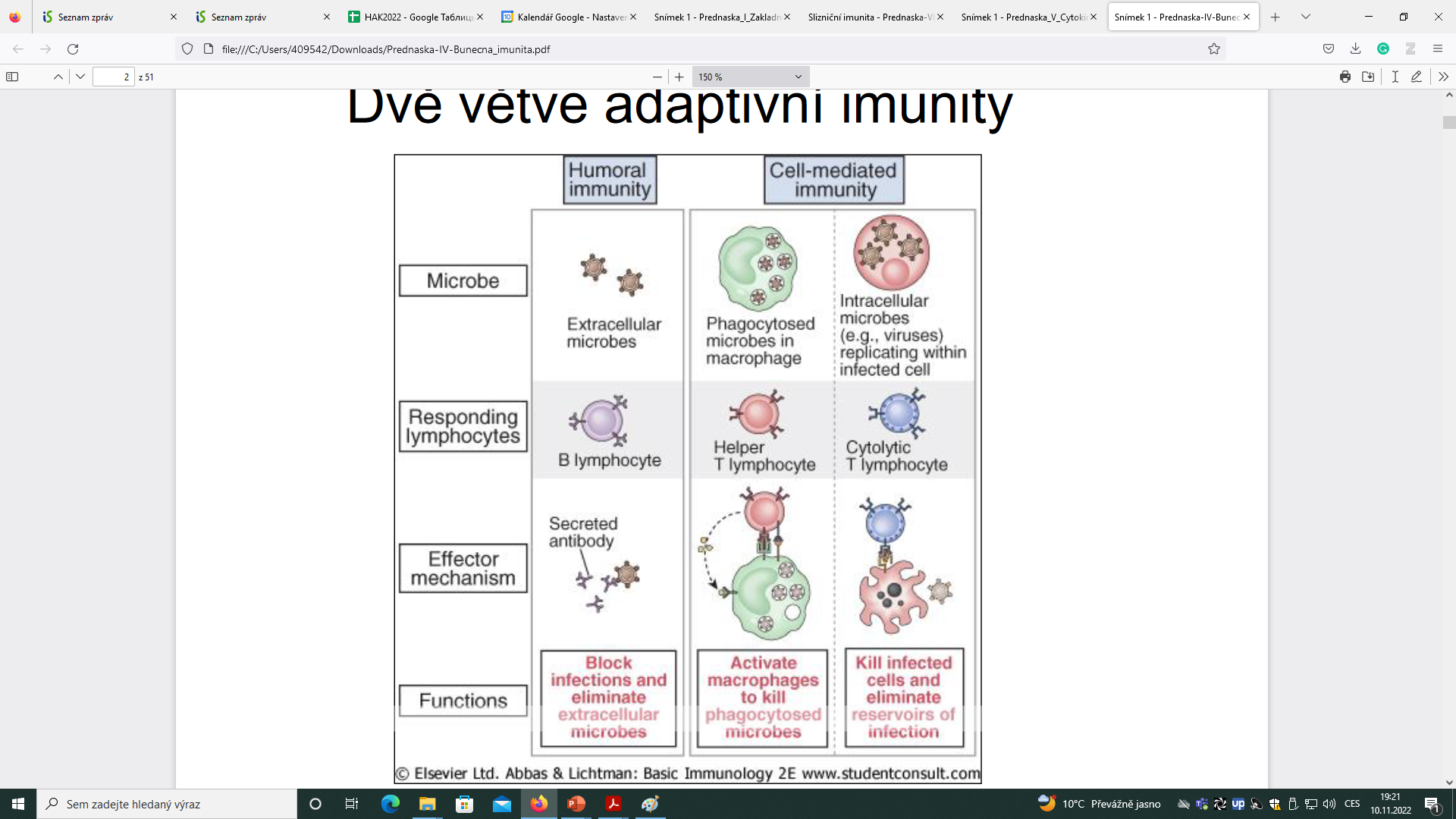 Charakteristika lymfocytů pomocí povrchových antigenů
CD antigeny – jedná se o antigeny exprimované na povrchu leukocytů
CD3+ – všechny T-lymfocyty
CD3+ CD4+  – pomocné a většina regulačních T- lymfocytů
CD3+ CD8+  – především cytotoxické T-lymfocyty
CD19+ – B-lymfocyty
CD16+/CD56+ – NK buňky
57
Získaná  (specifická)  imunita
HUMORÁLNÍ – zprostředkována B lymfocyty
Y
Plazmatická
buňka
Specifické
protilátky
aktivace
uvolnění
Lymfocyt
B
Y
Y
IgG
IgE
IgM
IgD
IgA
58
Imunoglobuliny
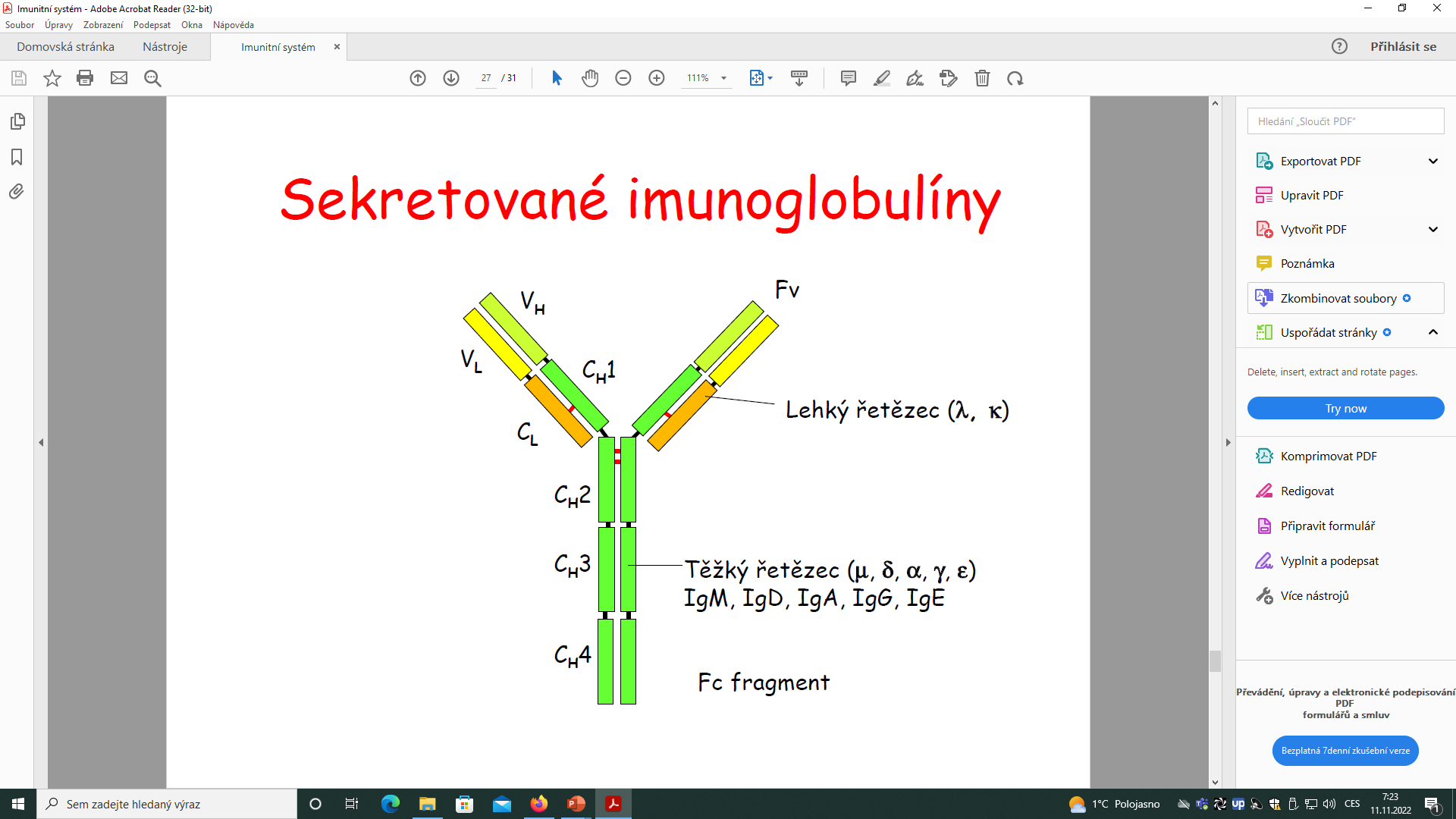 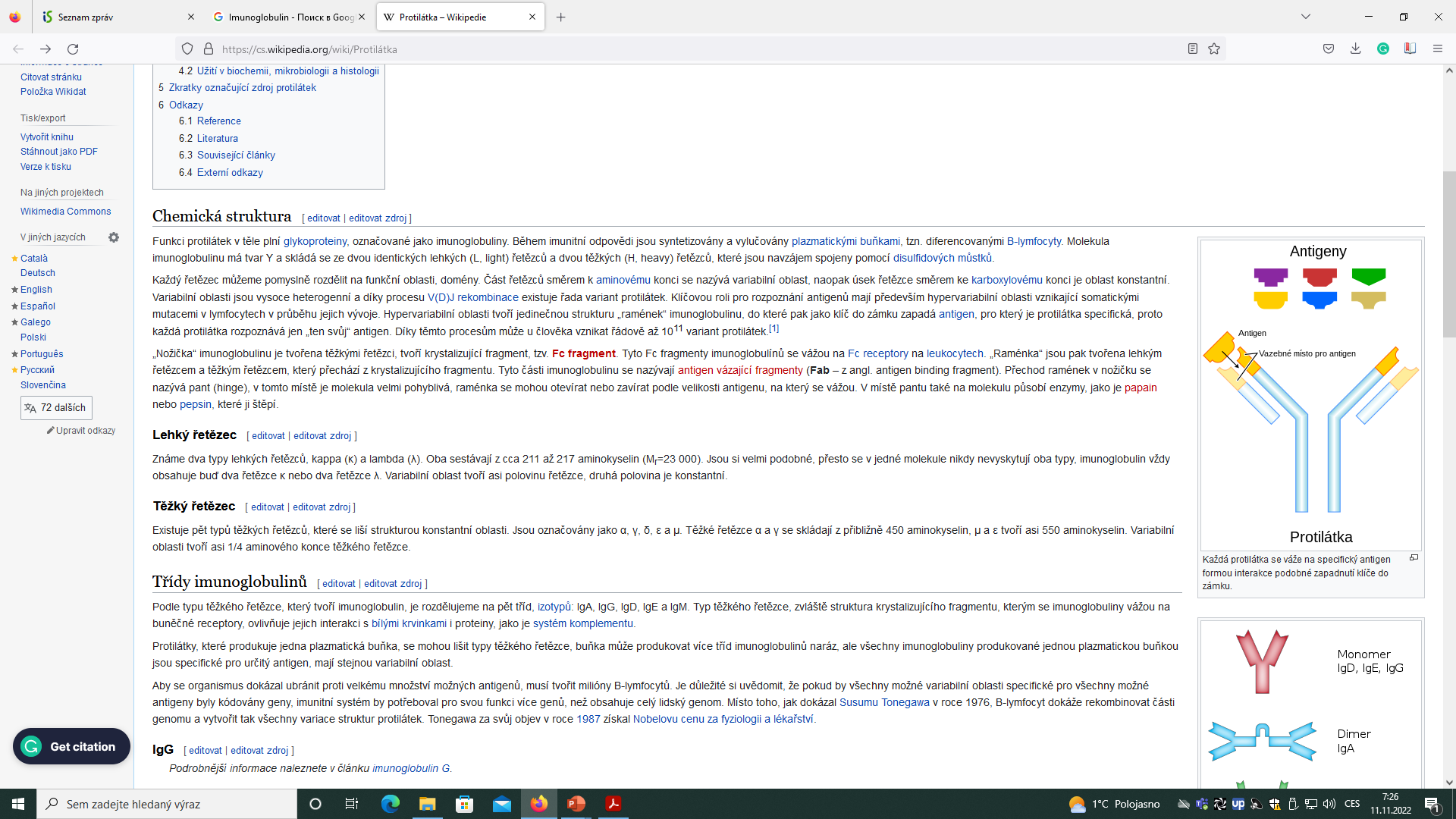 59
Definujte zápatí - název prezentace / pracoviště
Imunoglobuliny
IgG (75% z celkového množství) - prochází placentou a zajišťuje obranu novorozence v prvních měsících života
fixují komplement (aktivace klasické cesty)
OPSONIN - usnadňují pohlcení baktérie fágem
IgA (15%) - dominantní třída slizničního imunitního systému
IgM (10%) - prvá protilátka časné imunitní odpovědi
IgD (0,2%) - nejasný význam
IgE (0,004%) - obrana proti parazitárním baktériím
vazba na žírné buňky způsobuje uvolnění histaminu (alergie)
60
Imunizace
Pasivní imunizace
podání specifických protilátek (IgG) 
okamžitá reakce s antigenem, omezená délka ochrany
neaktivuje se vlastní imunitní systém
nevznikají paměťové buňky
Aktivní imunizace
podání antigenního materiálu (mrtvé/oslabené viry, bakterie, toxiny)
nutnost podání dlouho před stykem s antigenem
aktivace vlastního imunitního systému
vznikají paměťové buňky – dlouhodobá imunita
61
Hlavní  histokompatibilní  komplex  (MHC)
I. třída
přítomný na všech jaderných buňkách
předkládá „cizí“ molekulu (virovou, nádorovou) cytotoxickým T lymfocytům
buňky specifické imunity se na HLA I.tř napojí a zkontrolují, zda protein(antigen) vystavený patří našemu organismu
II. Třída
na povrchu antigen prezentujících buněk
lymfocyty B, makrofágy; po aktivaci buňky T, buňky štítné žlázy, endotelové buňky 
předkládá cizí molekuly pomocným buňkám T
62
https://www.youtube.com/watch?v=k9QAyP3bYmc


https://www.youtube.com/watch?v=d6qFPegEYV0

NinjaNerd
63
Definujte zápatí - název prezentace / pracoviště